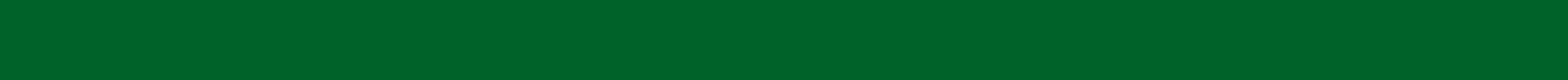 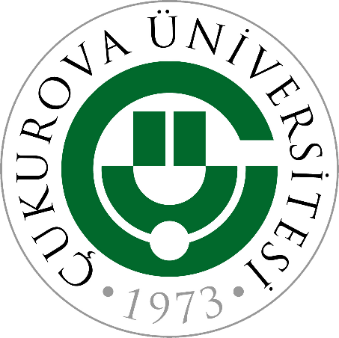 ÇUKUROVA ÜNİVERSİTESİ İLETİŞİM FAKÜLTESİRADYO, TELEVİZYON VE SİNEMA BÖLÜMÜORYANTASYON SUNUMU
Çukurova Üniversitesi İletişim Fakültesi Radyo, Televizyon Ve Sinema Bölümü
09/10/2023
rts.cu.edu.tr
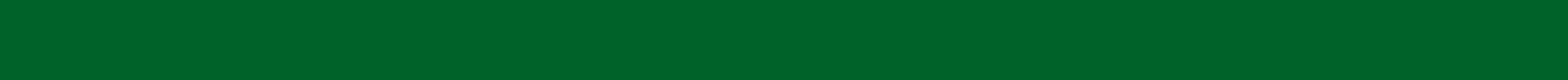 [Speaker Notes: 2263 akademik, 4491 idari]
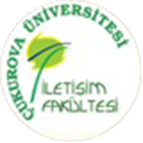 GENEL BİLGİLER
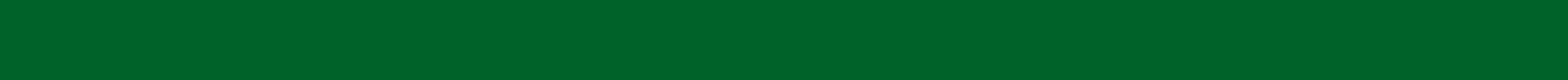 Çukurova Üniversitesi İletişim Fakültesi resmi olarak 2006 yılında kuruldu.
Kuruluş sürecini tamamlayan Fakültemiz, 2012 yılında İletişim Bilimleri Bölümüne öğrenci alarak eğitim öğretime başladı.
2014 yılında Radyo Televizyon ve Sinema Bölümü öğrenci aldı.
Gazetecilik Bölümü ise 2017 yılı itibariyle öğrenci alarak eğitim-öğretime başladı. 
Fakültemize kayıtlı öğrenci sayısı ise 757’dir.
Çukurova Üniversitesi İletişim Fakültesi Radyo, Televizyon Ve Sinema Bölümü
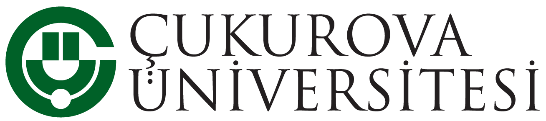 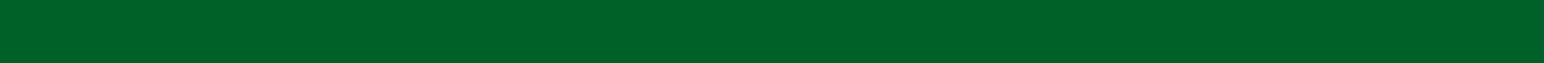 rts.cu.edu.tr
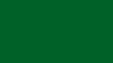 [Speaker Notes: 2263 akademik, 4491 idari]
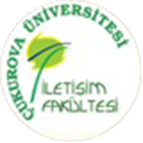 GENEL BİLGİLER
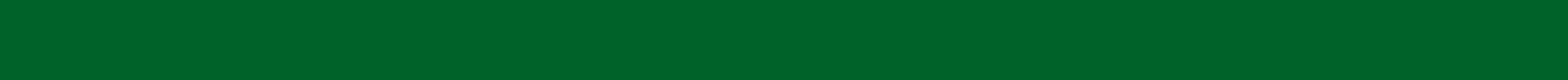 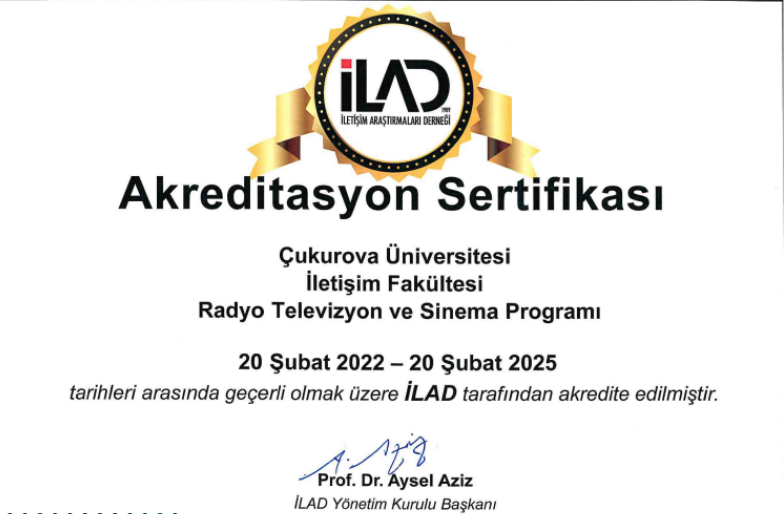 İLAD Akreditasyonu'na sahip Türkiye çapındaki 18 Radyo, Televizyon ve Sinema bölümünden biriyiz.

İletişim Fakültesi içerisinde akredite olan tek bölümüz.
Çukurova Üniversitesi İletişim Fakültesi Radyo, Televizyon Ve Sinema Bölümü
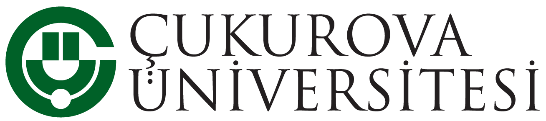 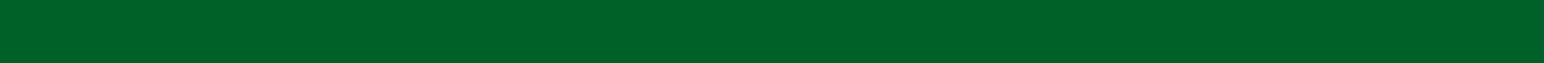 rts.cu.edu.tr
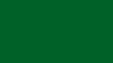 [Speaker Notes: 2263 akademik, 4491 idari]
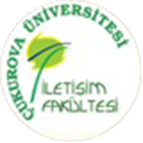 GENEL BİLGİLER
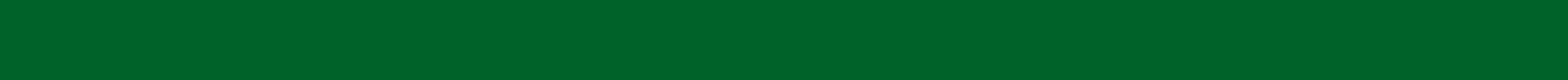 2023 YKS sonuçlarına göre Çukurova Üniversitesi İletişim Fakültemiz, Türkiye’deki devlet üniversiteleri İletişim Fakülteleri içinde yer alan 40 Radyo, Televizyon ve Sinema Bölümü arasında 8. olmuştur. Bununla beraber, 2023 YKS sonuçlarının ardından Fakültemizin tüm bölümleri kuruluşumuzdan bu yana en yüksek taban puanlarına ulaşmıştır.
Radyo, Televizyon ve Sinema Bölümü
Çukurova Üniversitesi İletişim Fakültesi Radyo, Televizyon Ve Sinema Bölümü
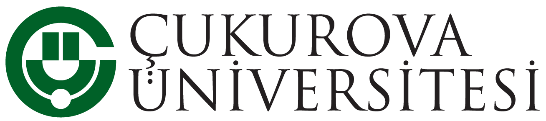 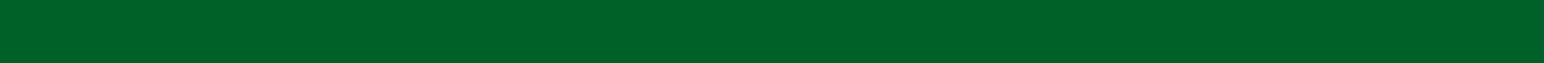 rts.cu.edu.tr
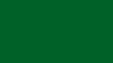 [Speaker Notes: 2263 akademik, 4491 idari]
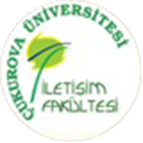 AKADEMİK PERSONEL
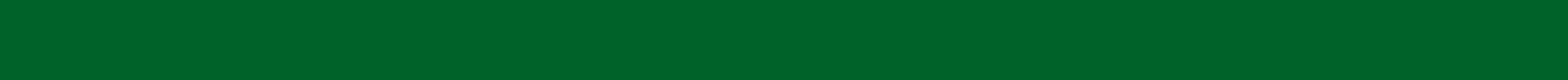 Bölümümüz kadrosunda;
2 Profesör
2 Doçent 
3 Doktor Öğretim Üyesi
2 Öğretim Görevlisi
1 Araştırma Görevlisi 
olmak üzere toplamda 10 öğretim elemanı hizmet vermektedir.

1 Araştırma Görevlimiz, ÖYP Kapsamında başka bir üniversitede lisansüstü eğitimini tamamlamış ve yakın zamanda aramıza katılacaktır.
1 Araştırma Görevlimiz, ÖYP Kapsamında başka bir üniversitede lisansüstü eğitimini sürdürmektedir.
Çukurova Üniversitesi İletişim Fakültesi Radyo, Televizyon Ve Sinema Bölümü
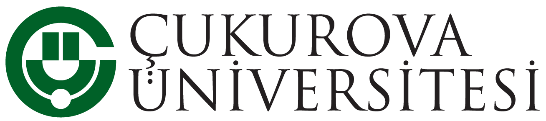 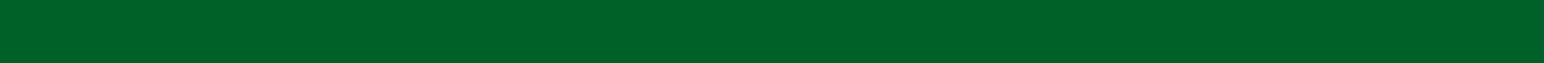 rts.cu.edu.tr
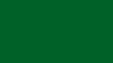 [Speaker Notes: 2263 akademik, 4491 idari]
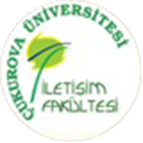 AKADEMİK PERSONEL
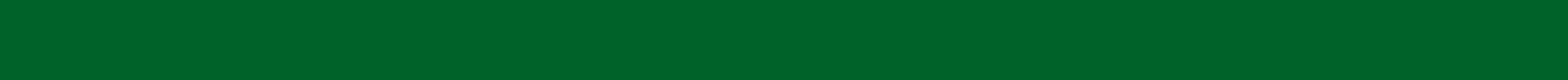 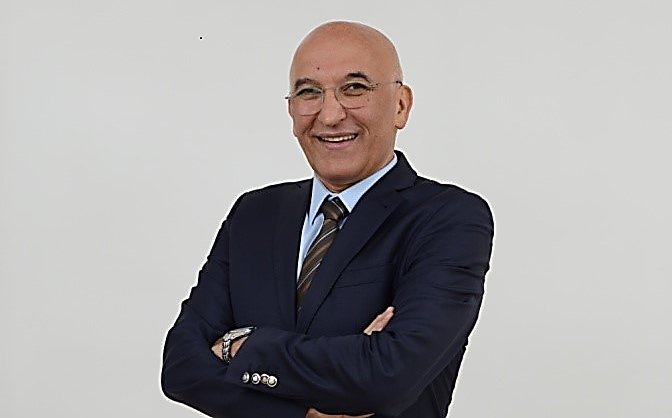 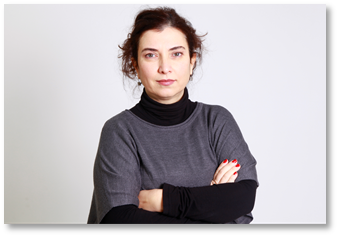 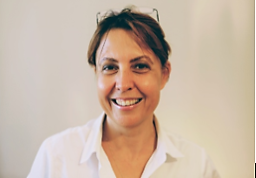 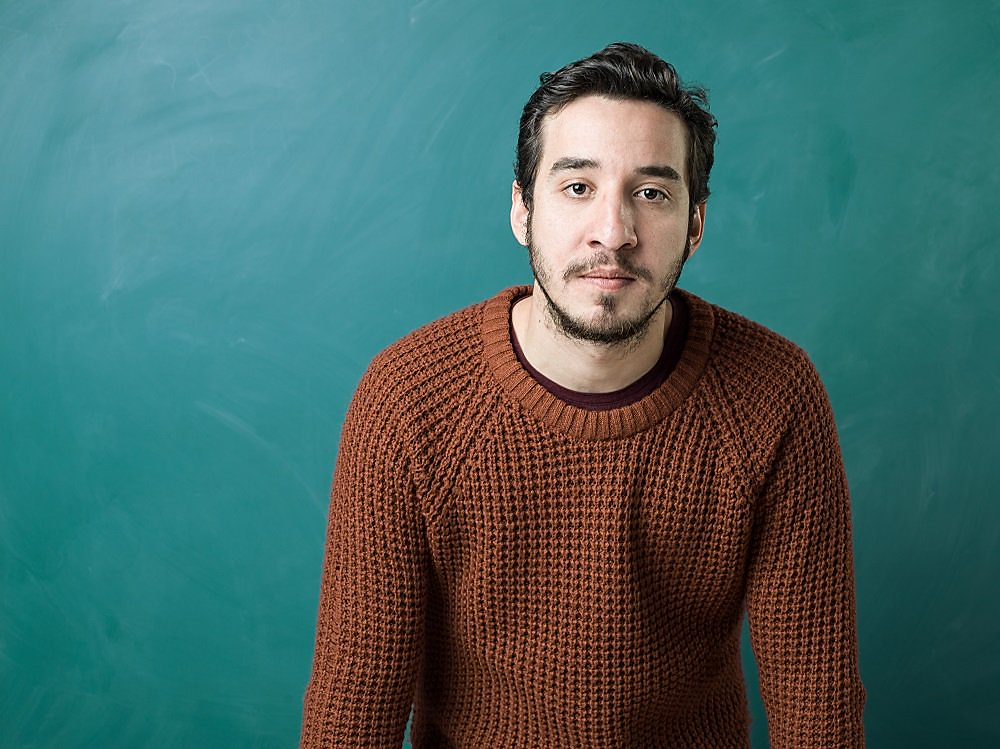 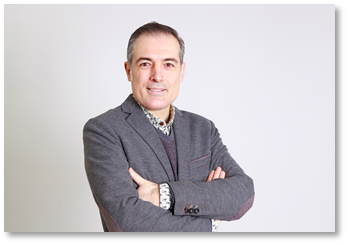 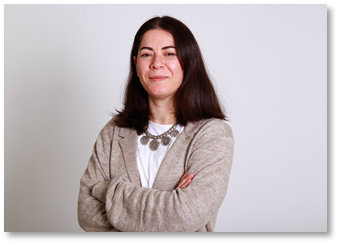 Çukurova Üniversitesi İletişim Fakültesi Radyo, Televizyon Ve Sinema Bölümü
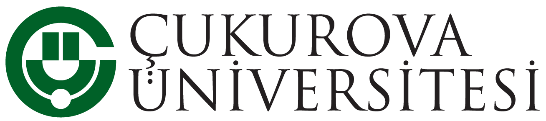 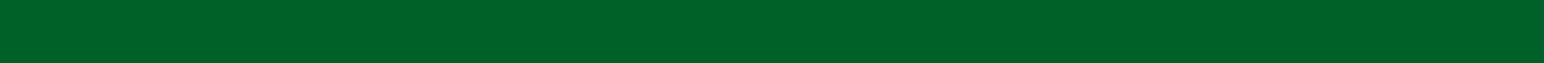 rts.cu.edu.tr
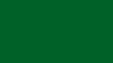 [Speaker Notes: 2263 akademik, 4491 idari]
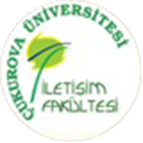 AKADEMİK PERSONEL
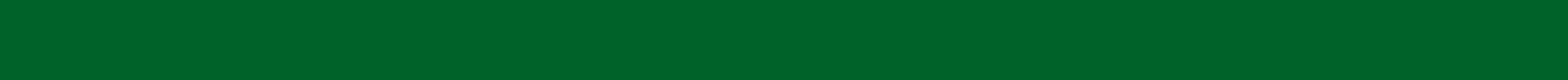 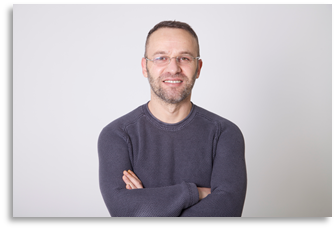 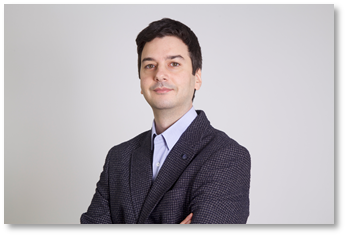 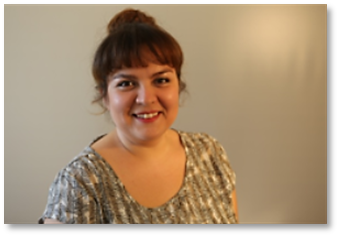 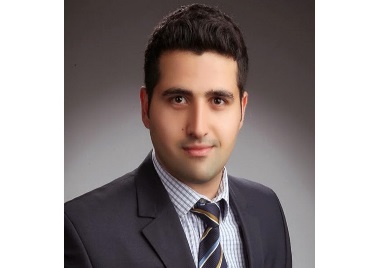 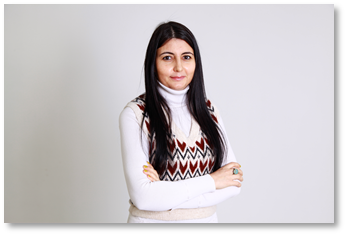 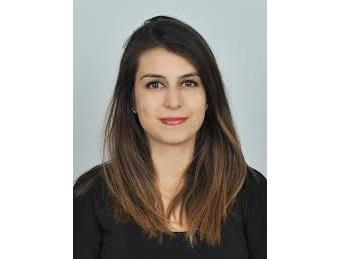 Çukurova Üniversitesi İletişim Fakültesi Radyo, Televizyon Ve Sinema Bölümü
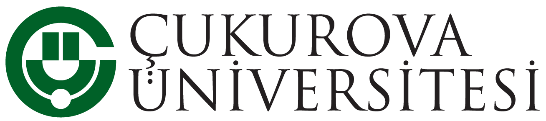 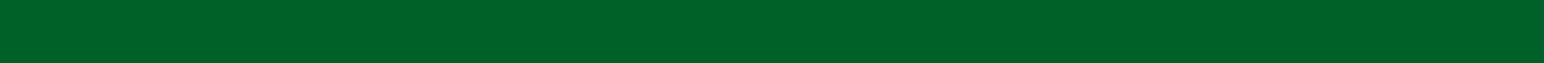 rts.cu.edu.tr
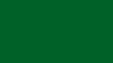 [Speaker Notes: 2263 akademik, 4491 idari]
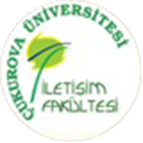 İDARİ PERSONEL
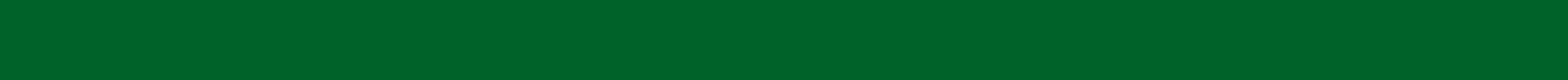 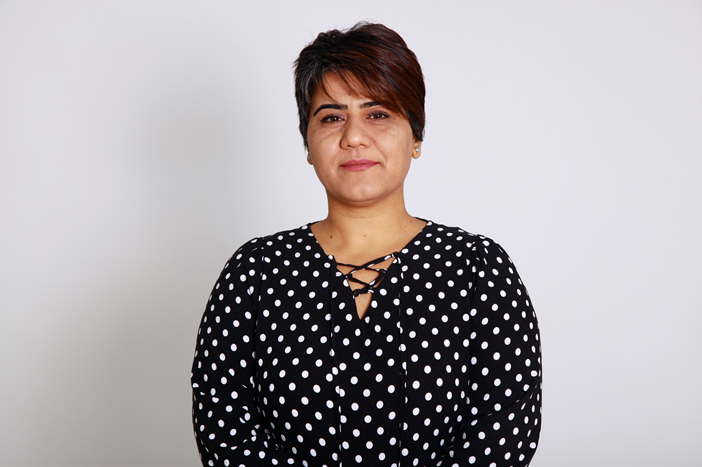 Çukurova Üniversitesi İletişim Fakültesi Radyo, Televizyon Ve Sinema Bölümü
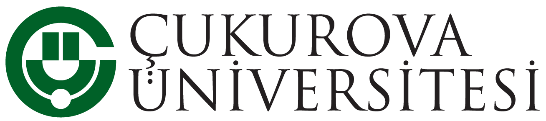 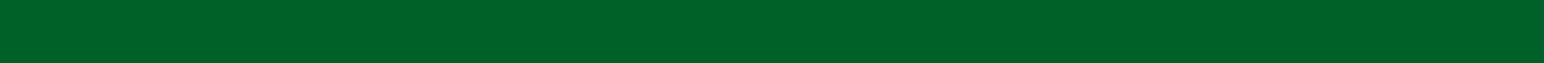 rts.cu.edu.tr
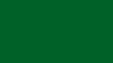 [Speaker Notes: 2263 akademik, 4491 idari]
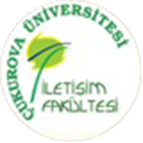 BÖLÜM KOORDİNATÖRLÜKLERİ
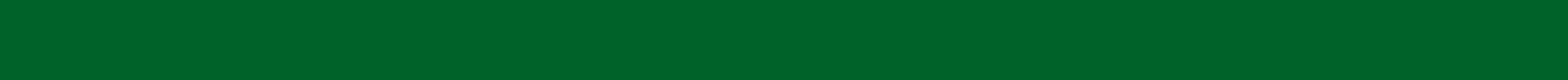 Çukurova Üniversitesi İletişim Fakültesi Radyo, Televizyon Ve Sinema Bölümü
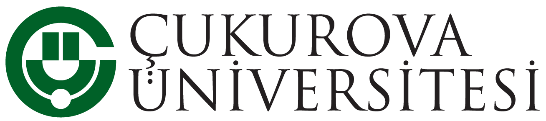 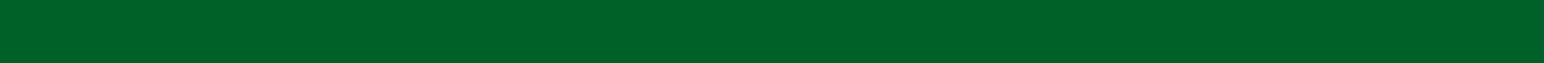 rts.cu.edu.tr
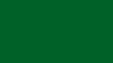 [Speaker Notes: 2263 akademik, 4491 idari]
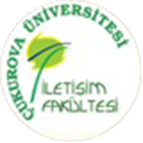 YERLEŞKE
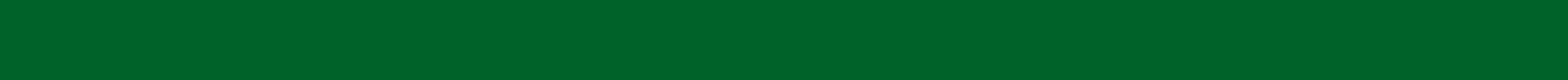 DEKANLIK
G.   İdari Yönetim Birimleri, İletişim Araçları Müzesi
İletişim Fakültesi Dekanlığı, Dekan Yardımcısı Ofisleri ve Fakülte Sekreterliği
Konferans Salonu ve Fuaye Alanları

ANA BİNA
G.  İletişim Fakültesi Öğrenci İşleri, İletişim Fakültesi Uygulama Birimleri,  
      Okuma Salonu, Kantin, Derslikler ve Amfiler
Derslikler 
İletişim Bilimleri Bölüm Başkanlığı, Radyo, Televizyon ve Sinema Bölüm Başkanlığı, Öğretim Elemanı Ofisleri
Gazetecilik Bölüm Başkanlığı ve Öğretim Elemanı Ofisleri

STÜDYO BİNASI
Stüdyolar
Sinema Salonu
Uygulama Birimleri
Çukurova Üniversitesi İletişim Fakültesi Radyo, Televizyon Ve Sinema Bölümü
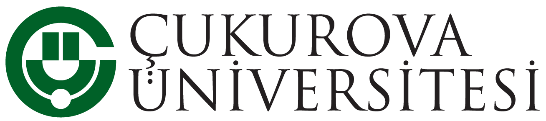 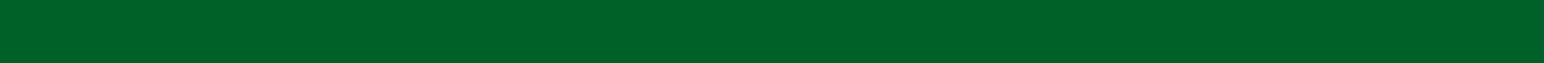 rts.cu.edu.tr
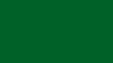 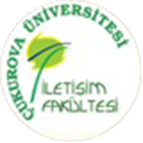 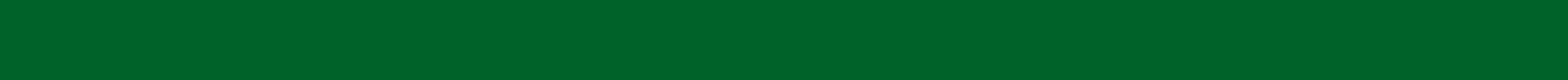 ÇUKUROVA ÜNİVERSİTESİ İLETİŞİM FAKÜLTESİ / ANA BİNA
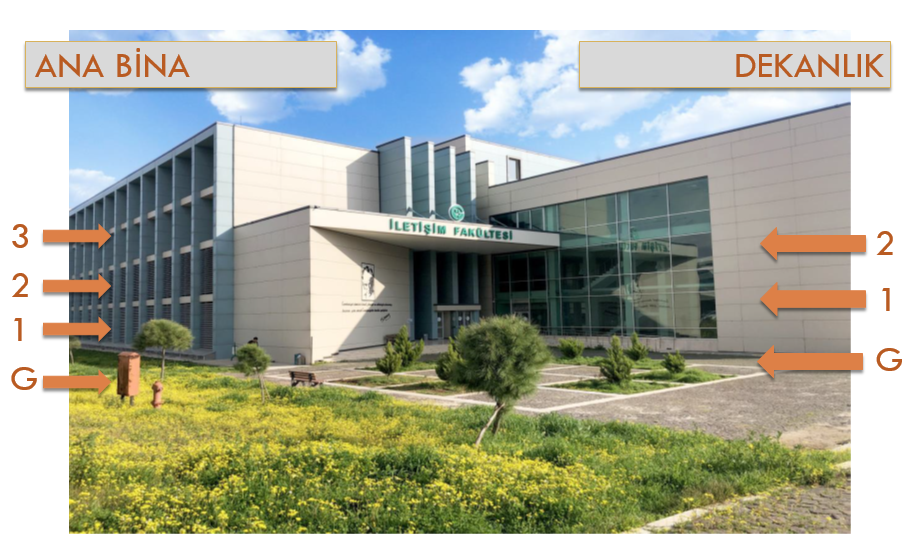 Çukurova Üniversitesi İletişim Fakültesi Radyo, Televizyon Ve Sinema Bölümü
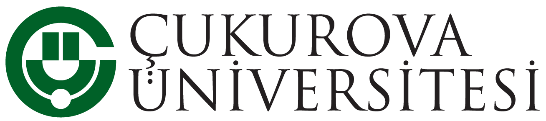 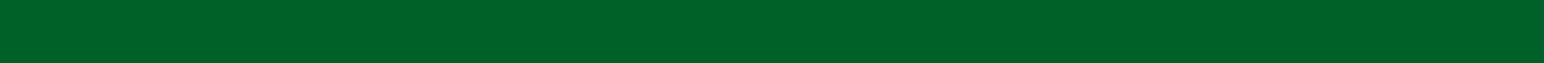 rts.cu.edu.tr
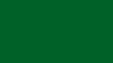 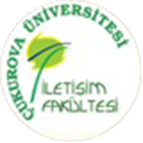 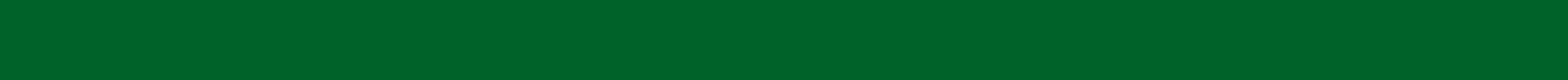 ÇUKUROVA ÜNİVERSİTESİ İLETİŞİM FAKÜLTESİ / DEKANLIK BİNASI GİRİŞ KATI
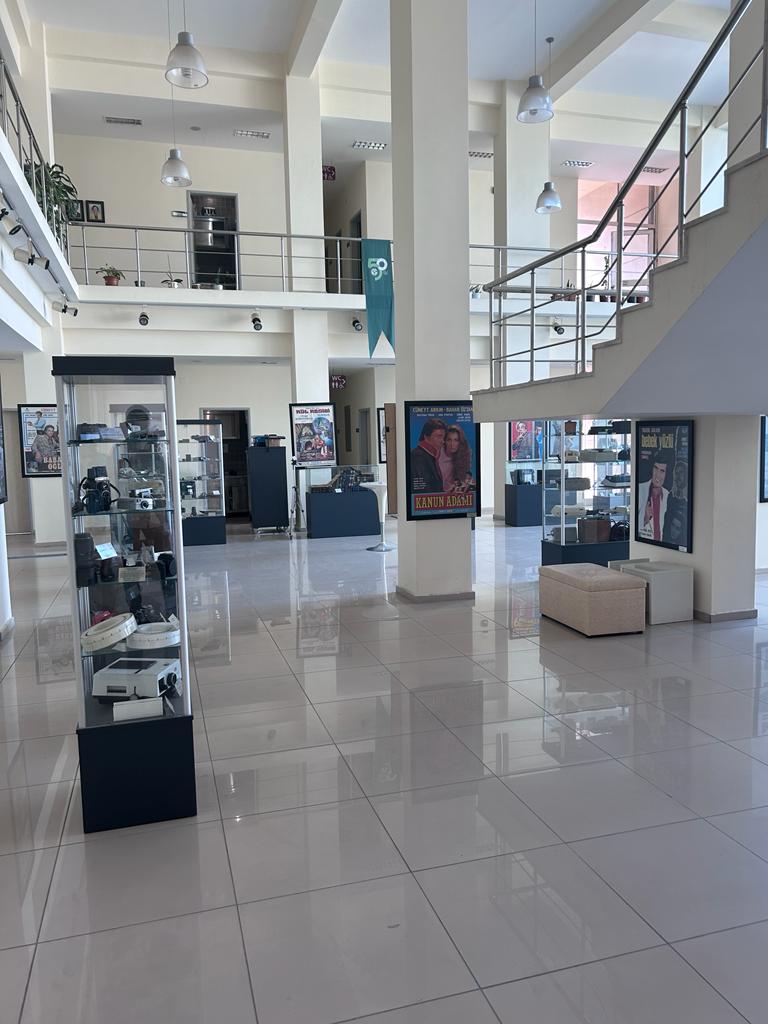 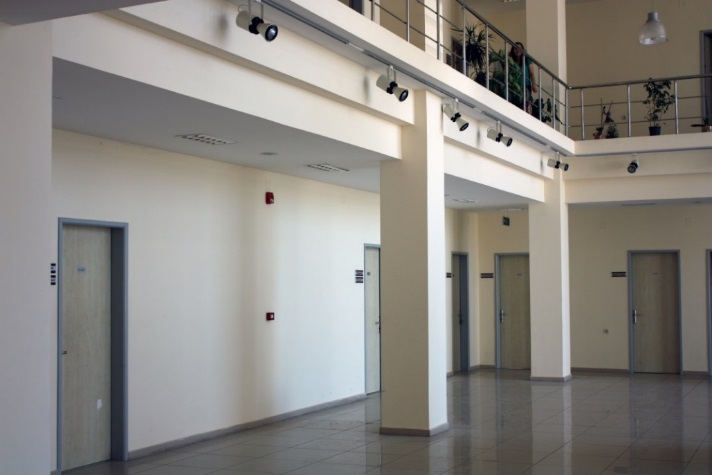 İletişim Araçları Sergisi
İdari Personel Ofisleri
Çukurova Üniversitesi İletişim Fakültesi Radyo, Televizyon Ve Sinema Bölümü
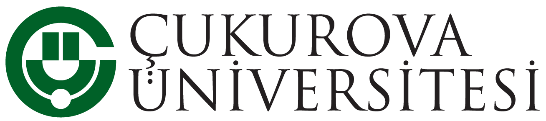 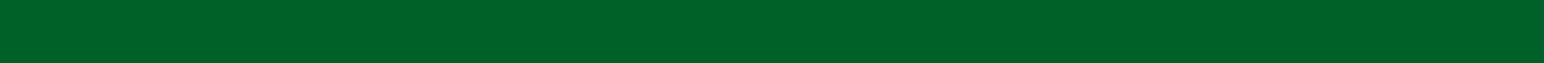 rts.cu.edu.tr
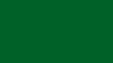 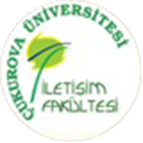 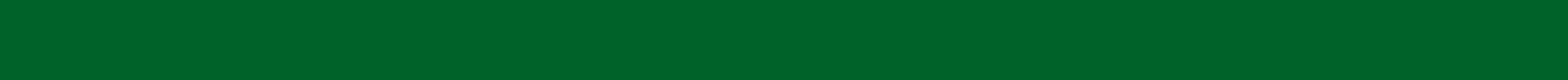 ÇUKUROVA ÜNİVERSİTESİ İLETİŞİM FAKÜLTESİ / DEKANLIK BİNASI 1. KAT
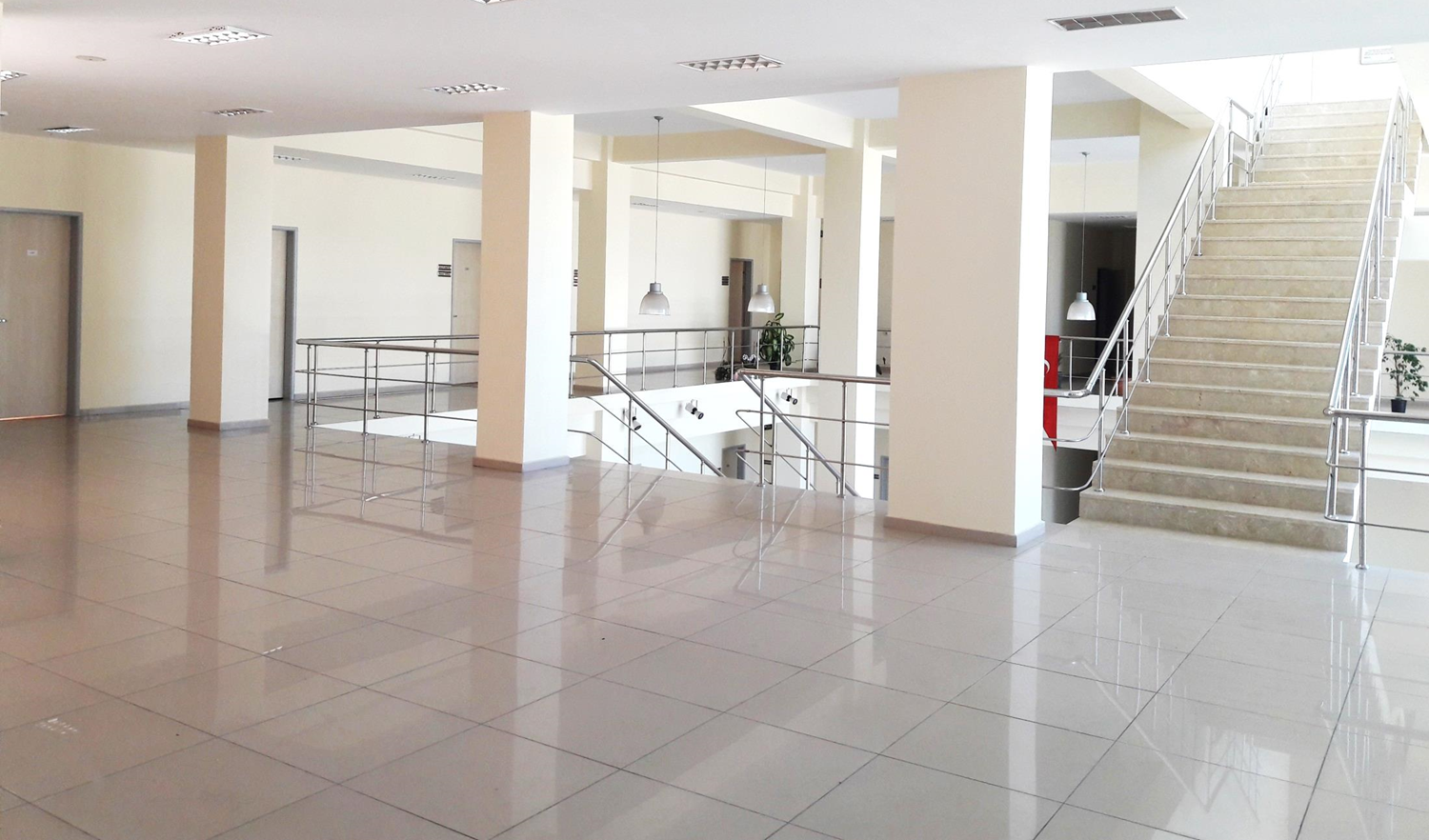 Dekanlık Ofisi
Dekan Yardımcısı Ofisi
Fakülte Sekreteri Ofisi
Çukurova Üniversitesi İletişim Fakültesi Radyo, Televizyon Ve Sinema Bölümü
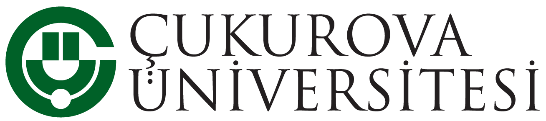 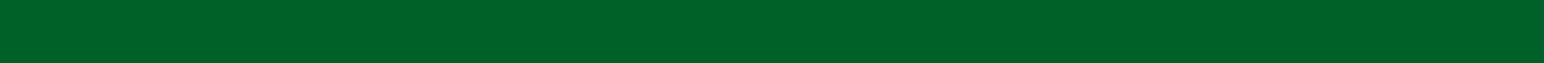 rts.cu.edu.tr
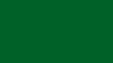 [Speaker Notes: 2263 akademik, 4491 idari]
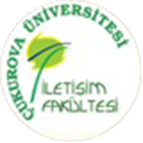 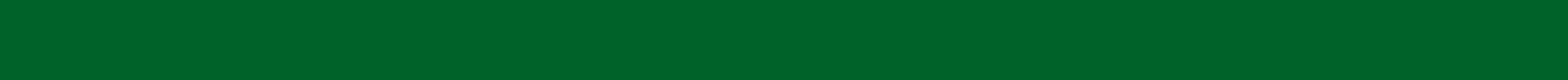 ÇUKUROVA ÜNİVERSİTESİ İLETİŞİM FAKÜLTESİ / ANA BİNA GİRİŞ KATI
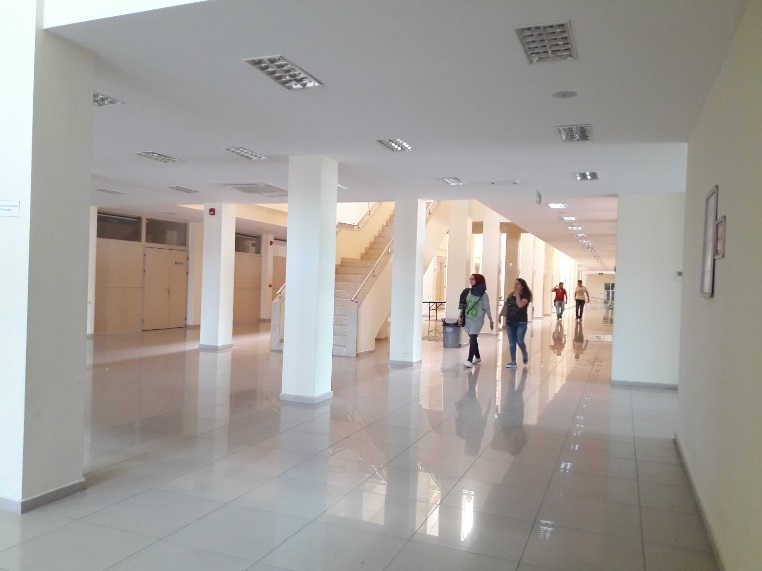 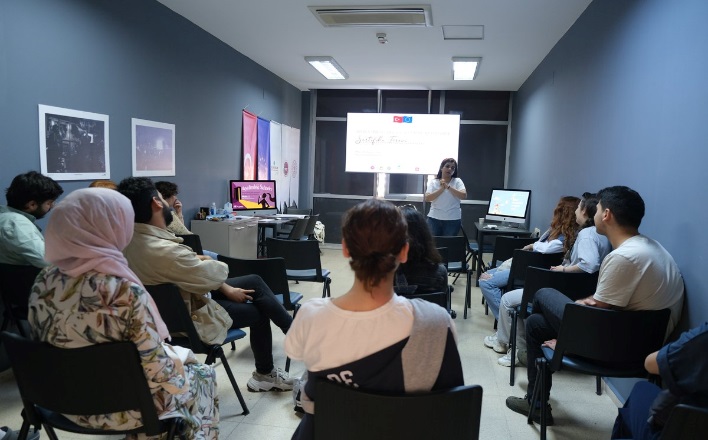 Derslikler (101-104)
Amfiler (4 Adet)
Özgür Sinematek
Okuma Salonu
Öğrenci İşleri Ofisi
Kantin
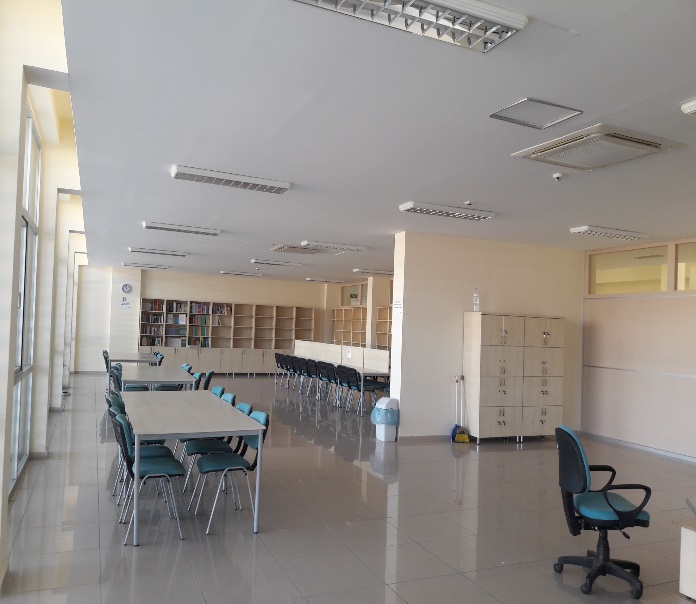 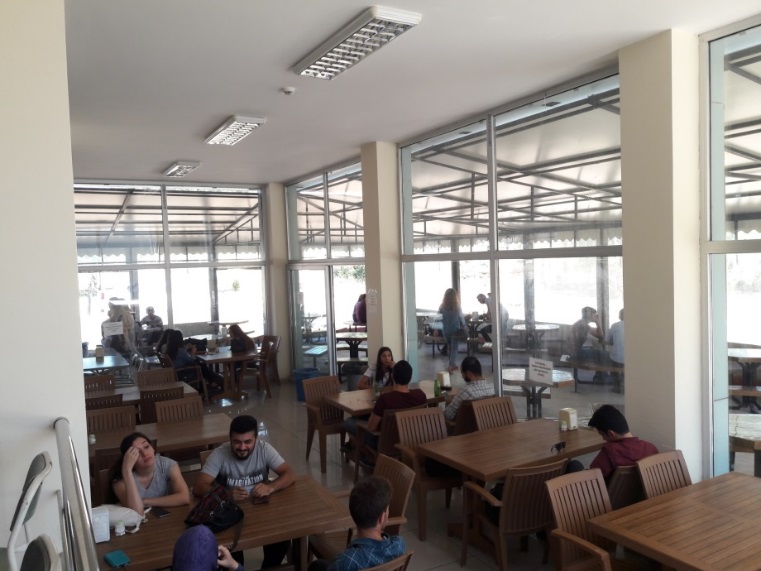 Çukurova Üniversitesi İletişim Fakültesi Radyo, Televizyon Ve Sinema Bölümü
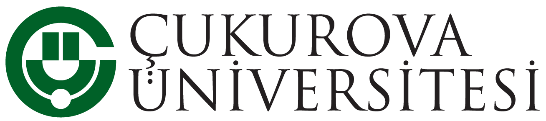 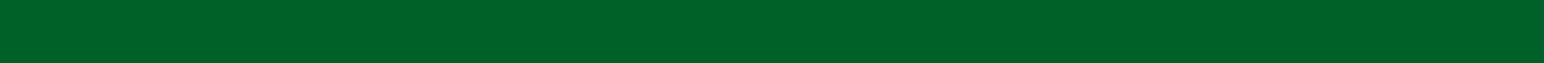 rts.cu.edu.tr
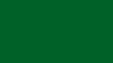 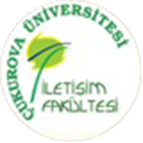 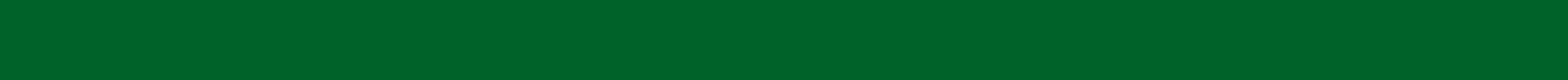 ÇUKUROVA ÜNİVERSİTESİ İLETİŞİM FAKÜLTESİ / ANA BİNA 1. KAT
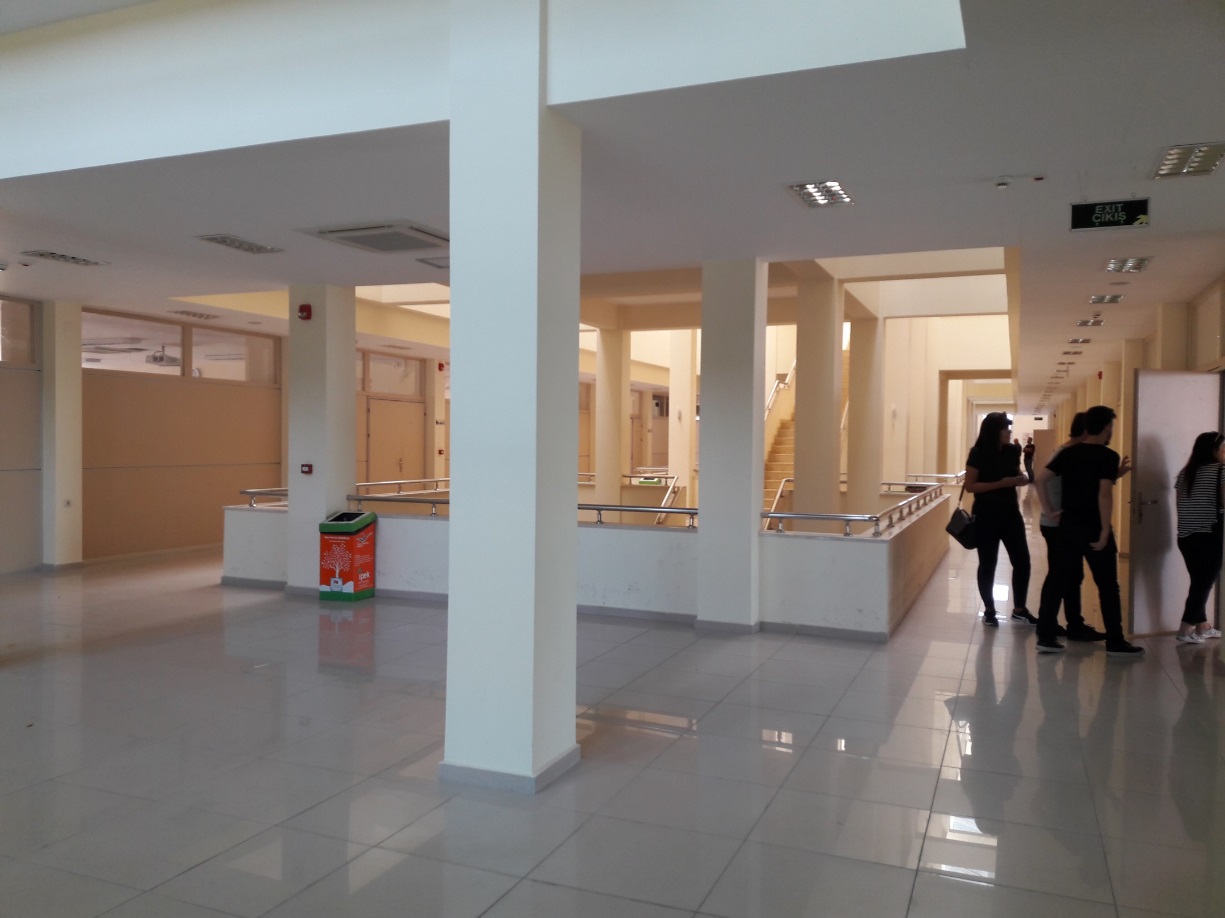 Derslikler (201-205)
Akıllı Sınıf (213)
Bilgisayar Laboratuvarı (1 Adet)
Çukurova Üniversitesi İletişim Fakültesi Radyo, Televizyon Ve Sinema Bölümü
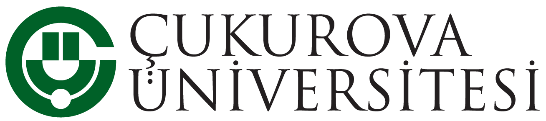 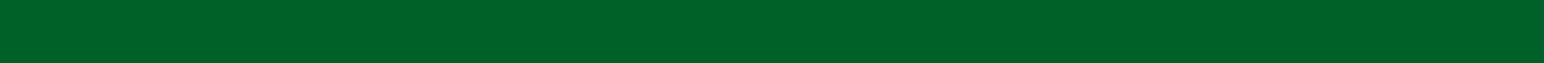 rts.cu.edu.tr
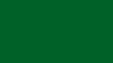 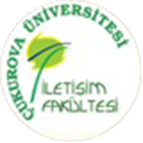 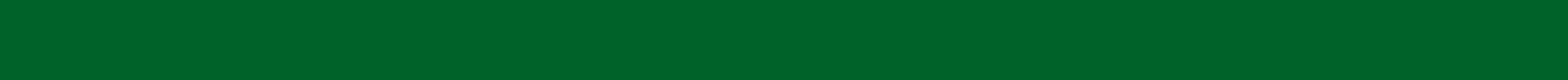 ÇUKUROVA ÜNİVERSİTESİ İLETİŞİM FAKÜLTESİ / ANA BİNA 2. KAT
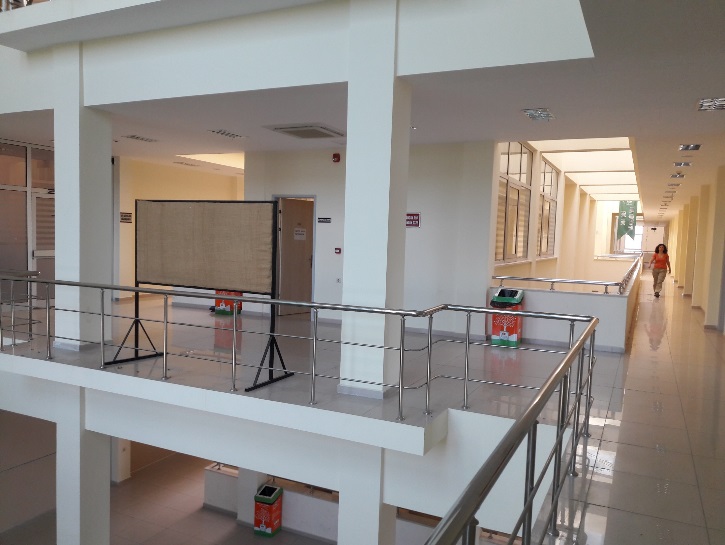 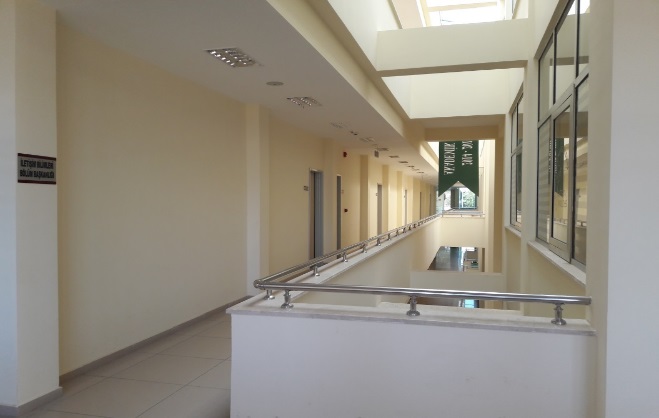 Öğretim Elemanlarının Ofisleri
Radyo, Televizyon ve Sinema Bölüm Başkanlığı-Sekreterliği
Konferans Salonu
Fuaye Alanı
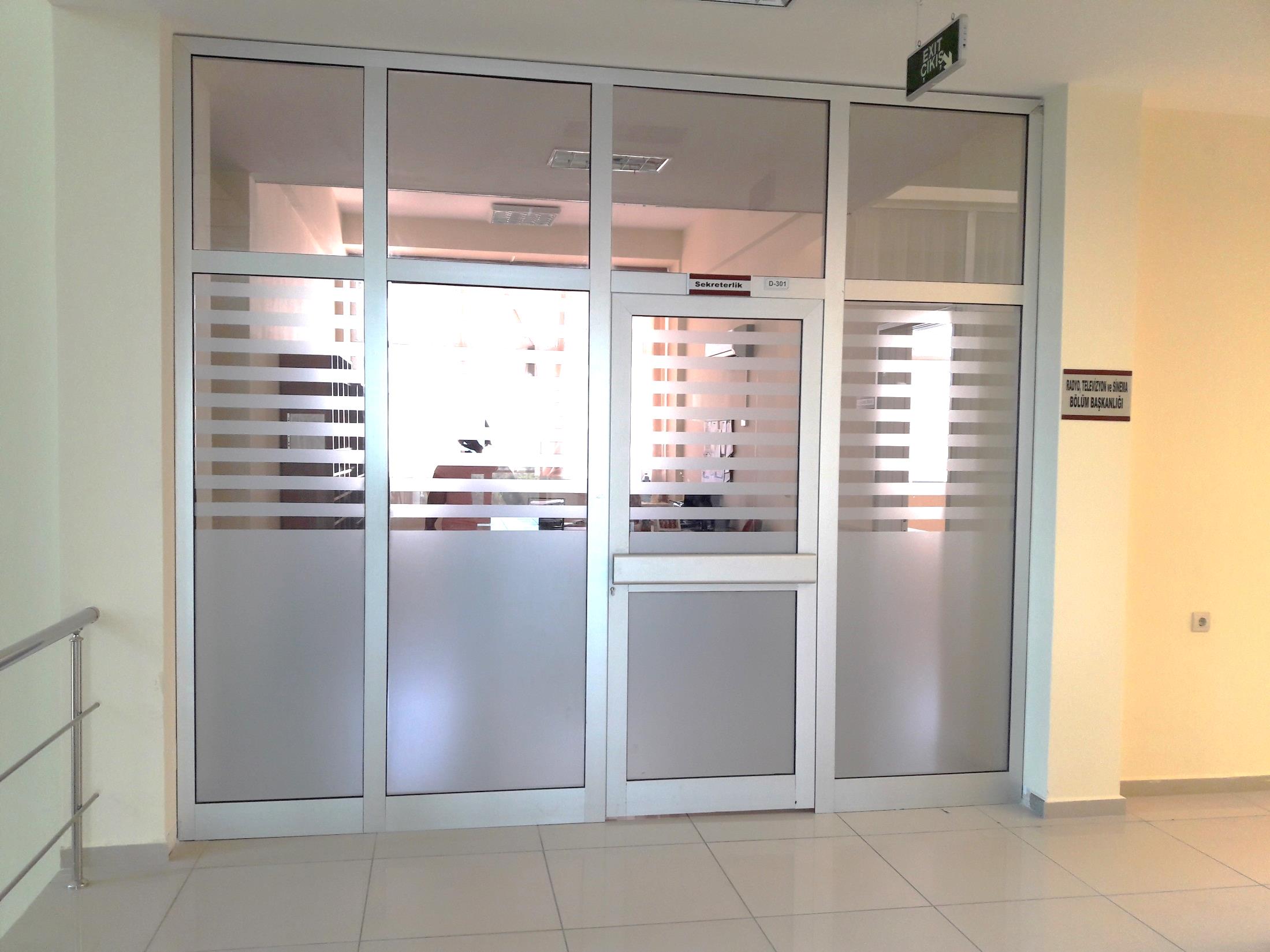 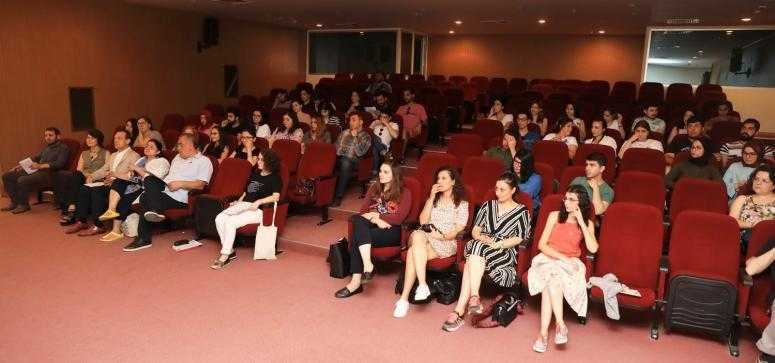 Çukurova Üniversitesi İletişim Fakültesi Radyo, Televizyon Ve Sinema Bölümü
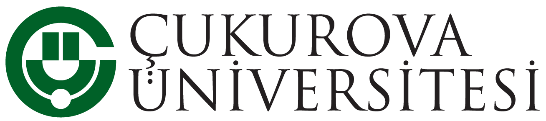 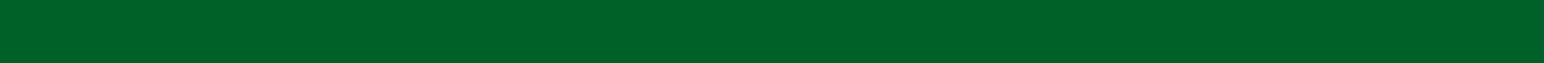 rts.cu.edu.tr
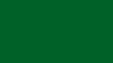 [Speaker Notes: 2263 akademik, 4491 idari]
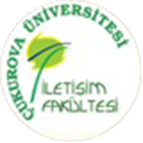 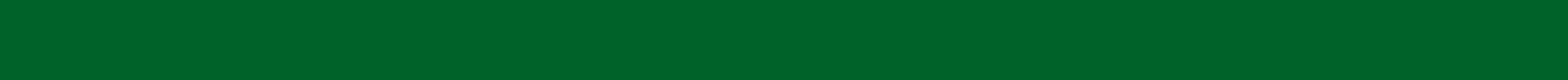 ÇUKUROVA ÜNİVERSİTESİ İLETİŞİM FAKÜLTESİ / STÜDYO BİNASI
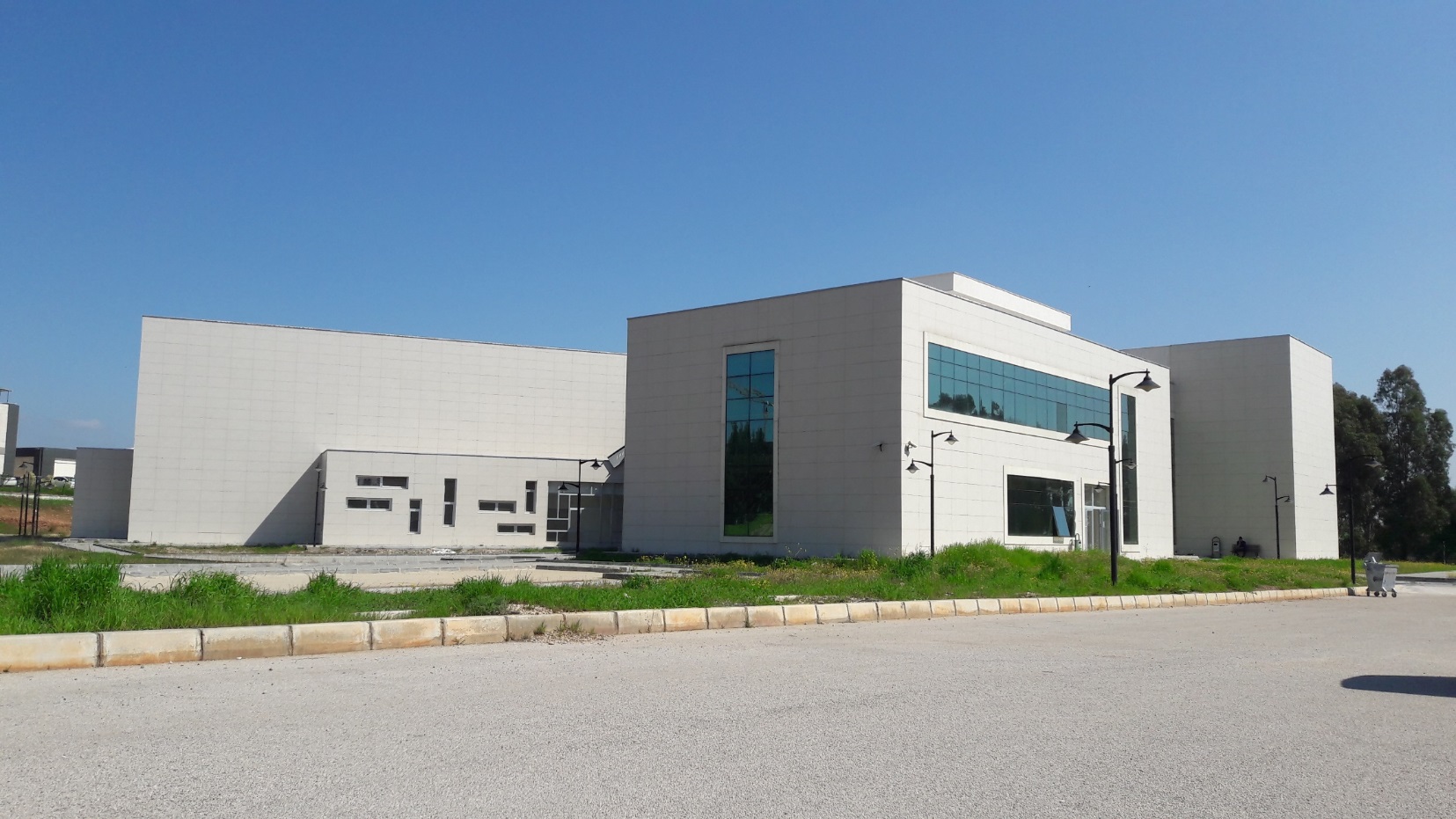 Çukurova Üniversitesi İletişim Fakültesi Radyo, Televizyon Ve Sinema Bölümü
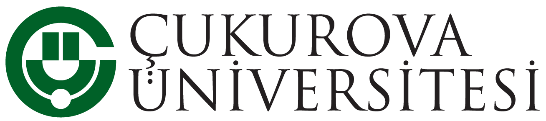 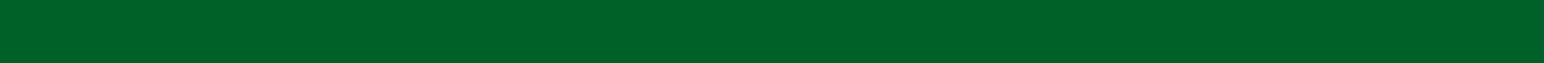 rts.cu.edu.tr
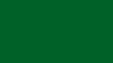 [Speaker Notes: 2263 akademik, 4491 idari]
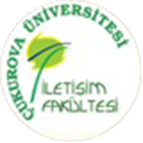 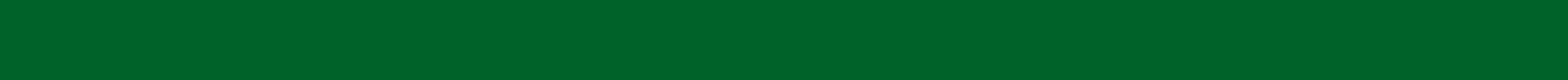 ÇUKUROVA ÜNİVERSİTESİ İLETİŞİM FAKÜLTESİ / STÜDYO BİNASI
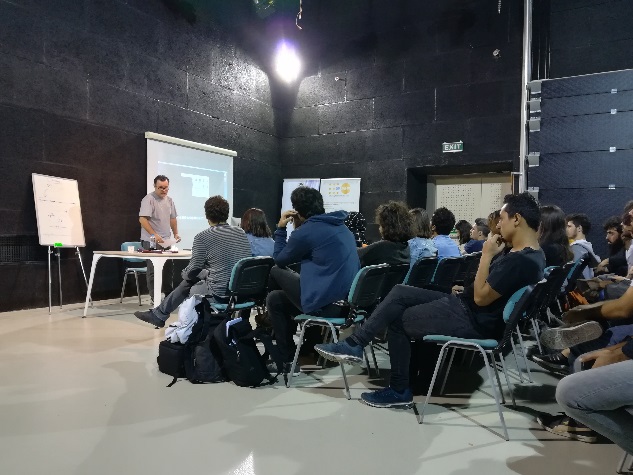 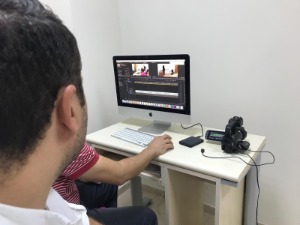 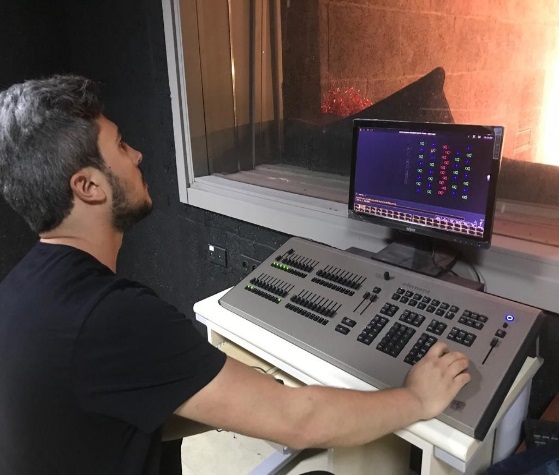 GİRİŞ KAT
Üç adet stüdyo
Kurgu Odaları
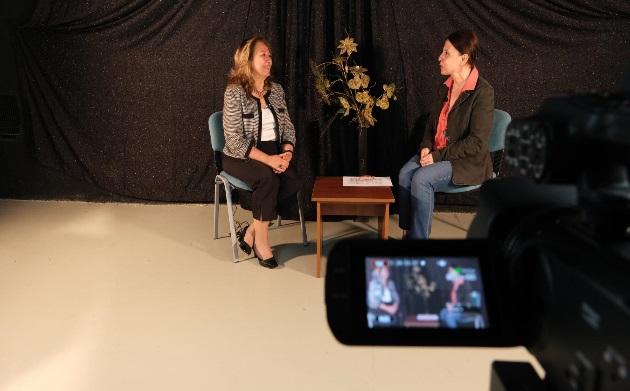 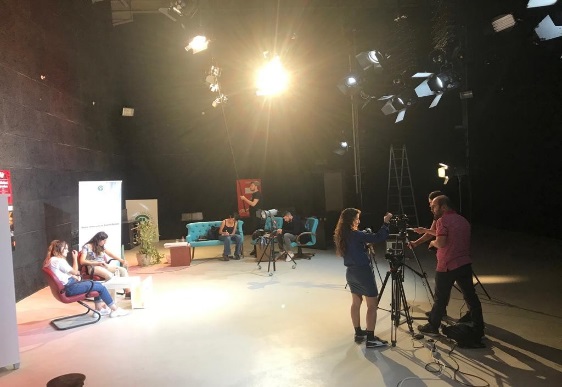 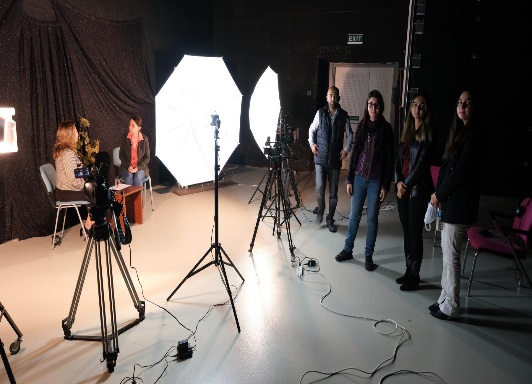 Çukurova Üniversitesi İletişim Fakültesi Radyo, Televizyon Ve Sinema Bölümü
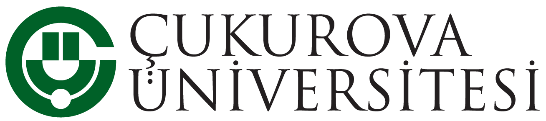 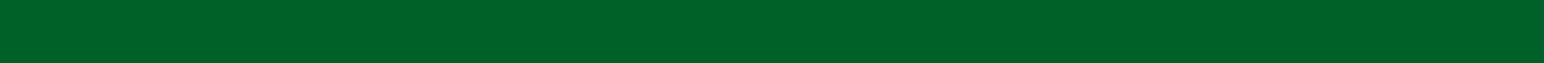 rts.cu.edu.tr
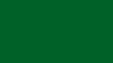 [Speaker Notes: 2263 akademik, 4491 idari]
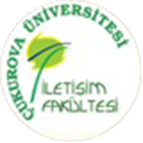 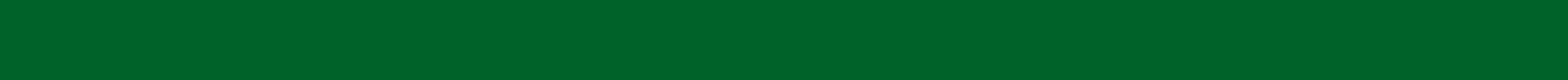 ÇUKUROVA ÜNİVERSİTESİ İLETİŞİM FAKÜLTESİ / STÜDYO BİNASI
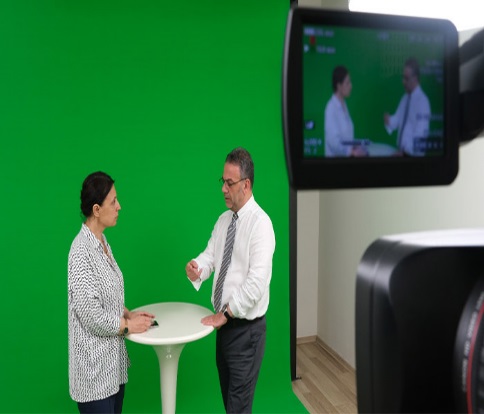 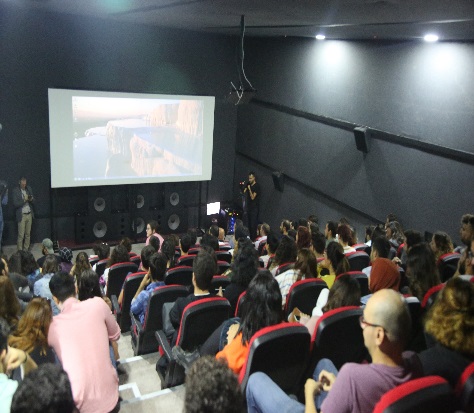 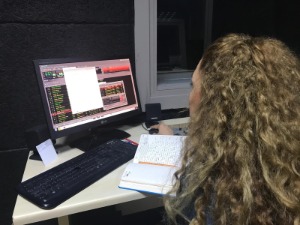 1. KAT
100.9 Radyo Üniversite
Fotoğraf ve Greenbox Stüdyosu
Sinema Salonu ve Sergi Alanı
Belgesel Atölyesi (ÇİBA)
Kısa Film Atölyesi
İnternet Televizyonculuğu Atölyesi
Dijital Hikaye Atölyesi
Masaüstü Yayıncılık Uygulama Birimi
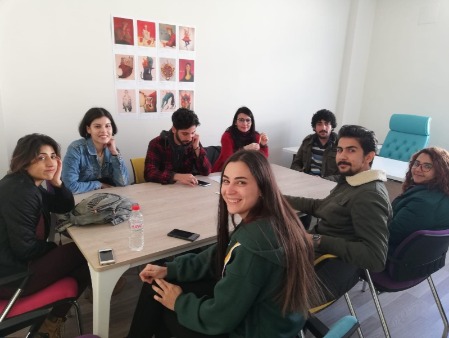 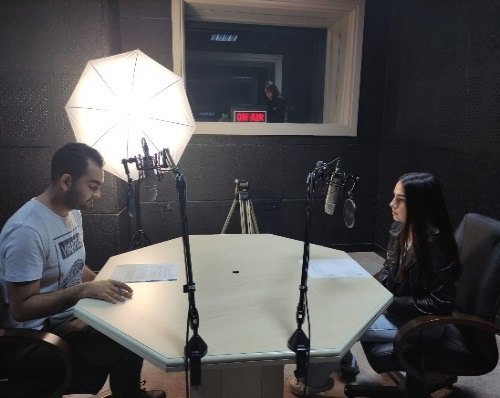 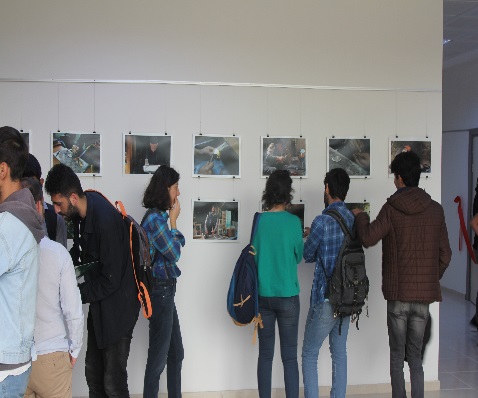 Çukurova Üniversitesi İletişim Fakültesi Radyo, Televizyon Ve Sinema Bölümü
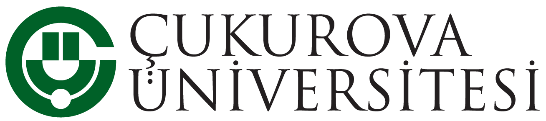 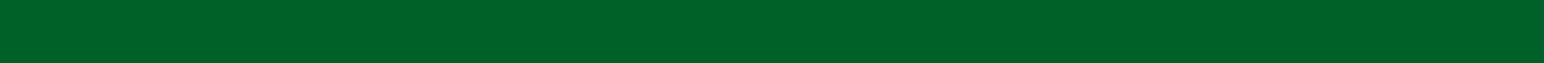 rts.cu.edu.tr
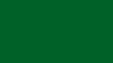 [Speaker Notes: 2263 akademik, 4491 idari]
PROGRAM İÇERİĞİ
https://rts.cu.edu.tr/cu/egitim/syllabus/2023-24
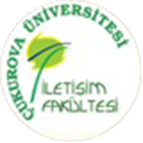 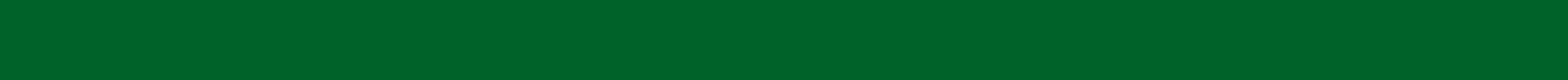 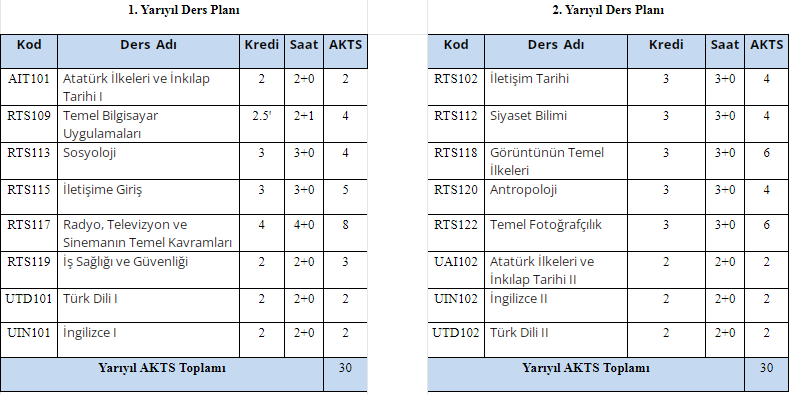 Giriş ve Temel Kavramlar
YÖK Ortak Dersler
Sosyal Bilimler Alanı
Çukurova Üniversitesi İletişim Fakültesi Radyo, Televizyon Ve Sinema Bölümü
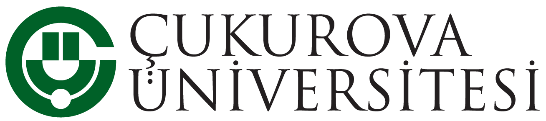 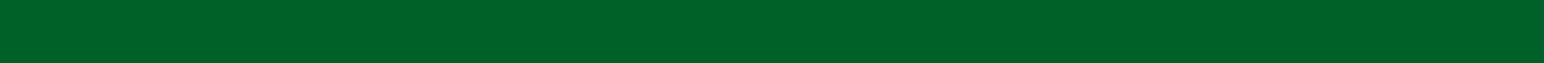 rts.cu.edu.tr
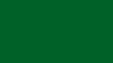 [Speaker Notes: 2263 akademik, 4491 idari]
PROGRAM İÇERİĞİ
https://rts.cu.edu.tr/cu/egitim/syllabus/2023-24
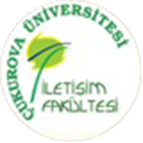 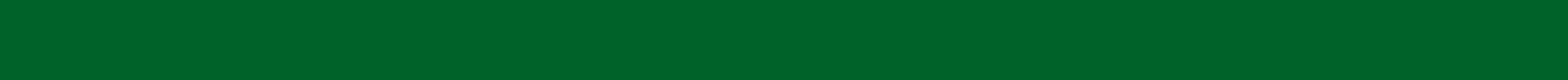 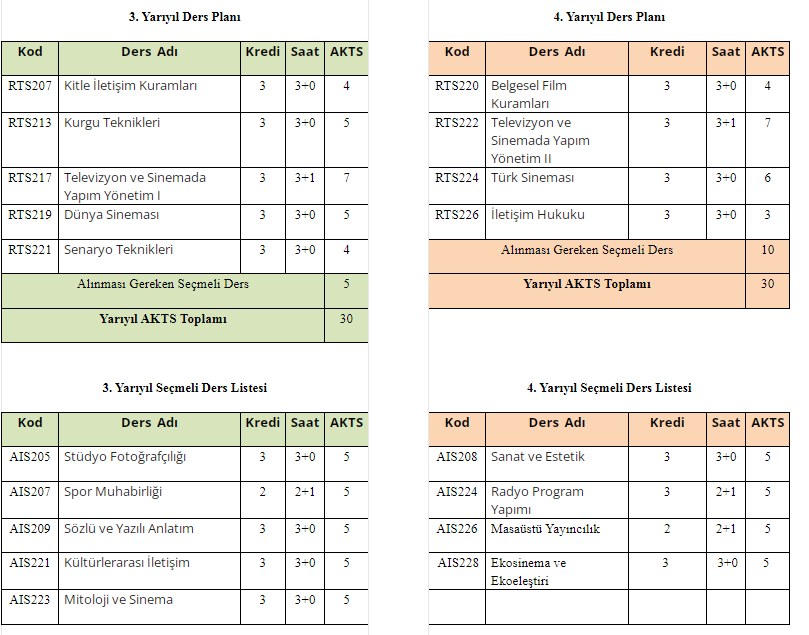 Zorunlu ve Seçmeli dersler
Alana yönelik teorik ve uygulamalı içerikler
Çukurova Üniversitesi İletişim Fakültesi Radyo, Televizyon Ve Sinema Bölümü
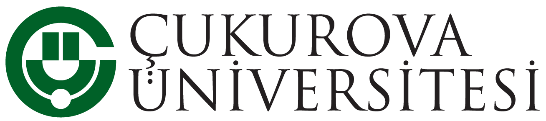 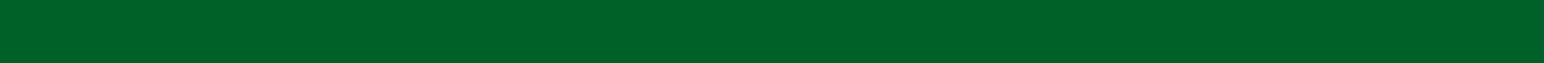 rts.cu.edu.tr
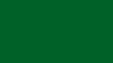 [Speaker Notes: 2263 akademik, 4491 idari]
PROGRAM İÇERİĞİ
https://rts.cu.edu.tr/cu/egitim/syllabus/2023-24
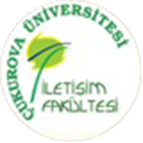 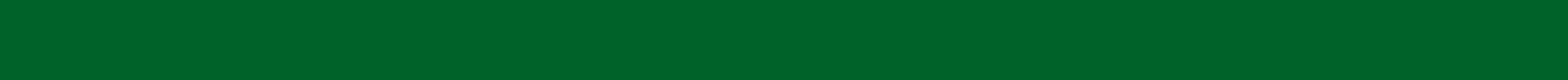 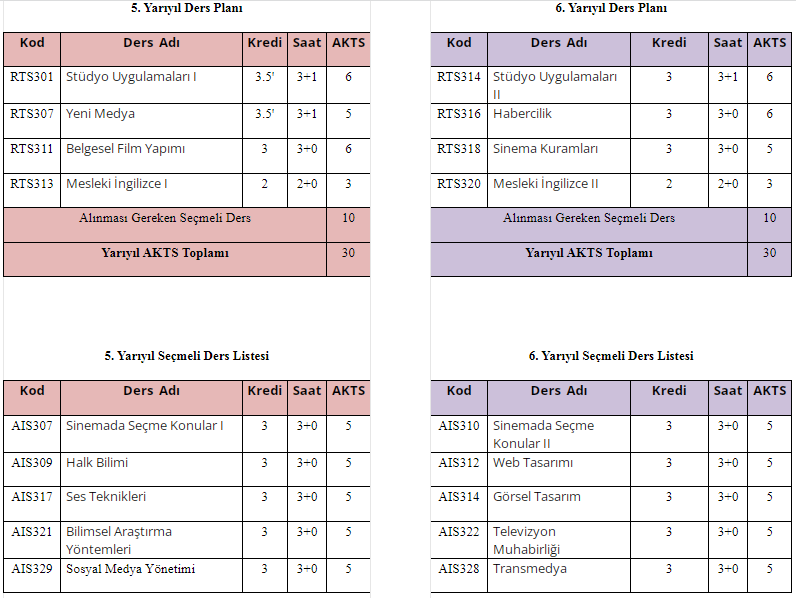 Mesleki eğitim içerikleri
Alana göre uzmanlaşma
Staj dönemi başlangıcı
Çukurova Üniversitesi İletişim Fakültesi Radyo, Televizyon Ve Sinema Bölümü
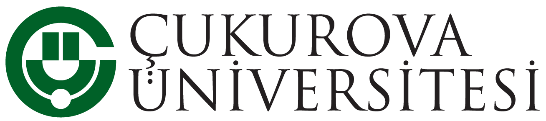 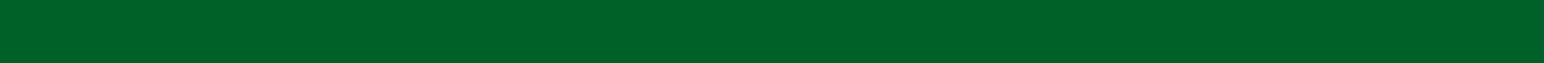 rts.cu.edu.tr
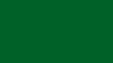 [Speaker Notes: 2263 akademik, 4491 idari]
PROGRAM İÇERİĞİ
https://rts.cu.edu.tr/cu/egitim/syllabus/2023-24
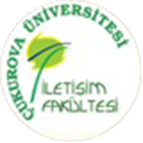 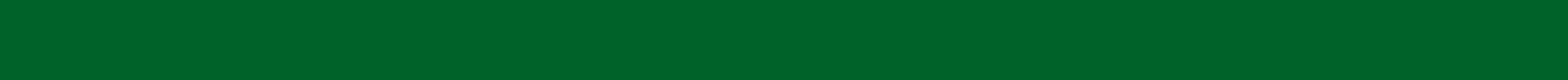 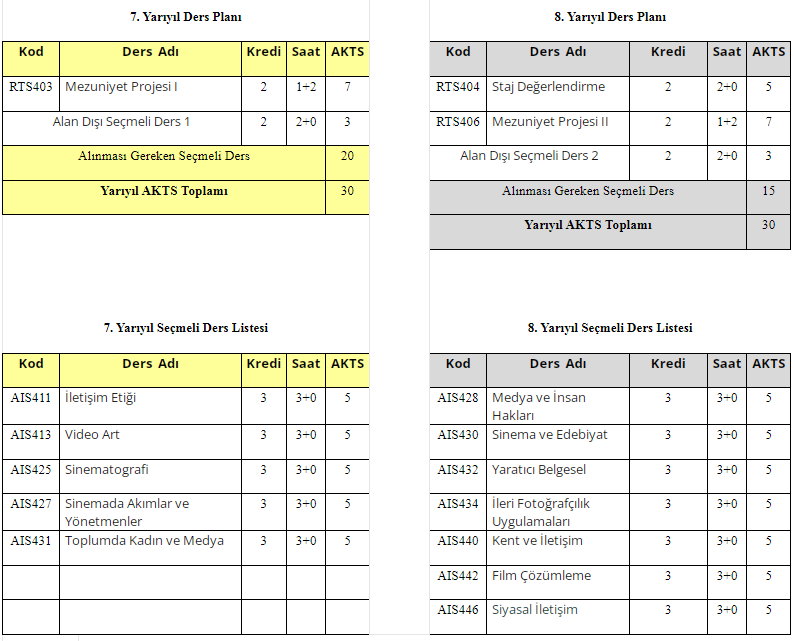 Mezuniyet Projesi ile yazılı ya da görsel-işitsel içerik üretimi
Seçmeli ders ağırlıklı program
Alan dışı ders seçimi
Çukurova Üniversitesi İletişim Fakültesi Radyo, Televizyon Ve Sinema Bölümü
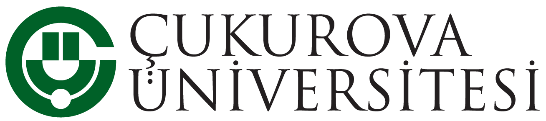 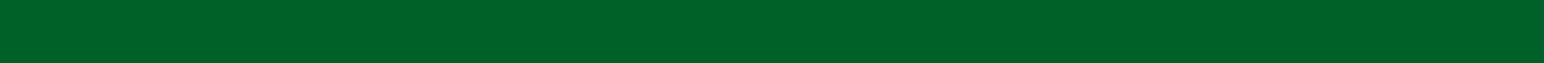 rts.cu.edu.tr
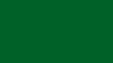 [Speaker Notes: 2263 akademik, 4491 idari]
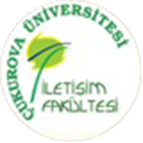 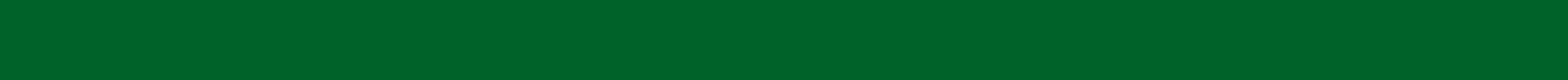 DEĞİŞİM PROGRAMLARI
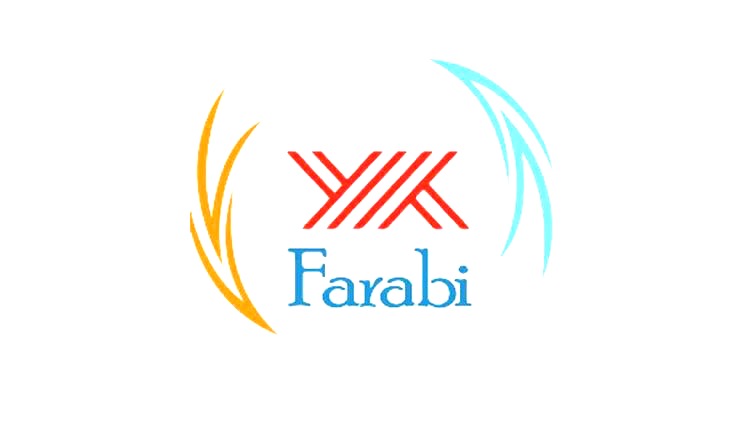 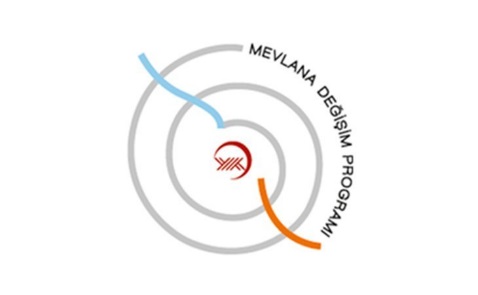 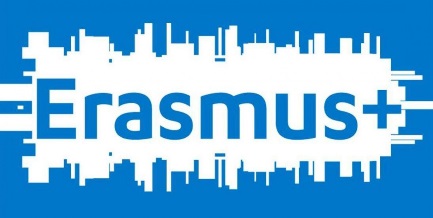 FARABİ DEĞİŞİM PROGRAMI

Anlaşmalı Program Sayısı: 60
Giden Öğrenci Sayısı: -
Gelen Öğrenci Sayısı: -
MEVLANA DEĞİŞİM PROGRAMI

Anlaşmalı Program Sayısı: 24
Giden Öğrenci Sayısı: -
Gelen Öğrenci Sayısı: -
ERASMUS+ DEĞİŞİM PROGRAMI

Anlaşmalı Program Sayısı: 5
Giden Öğrenci Sayısı: 1
Gelen Öğrenci Sayısı: -
Mevlana Değişim Programı ve Farabi Değişim 
Programı kapsamında 2023-24 eğitim öğretim yılında YÖK kararı ile değişim yapılmamaktadır.
Çukurova Üniversitesi İletişim Fakültesi Radyo, Televizyon Ve Sinema Bölümü
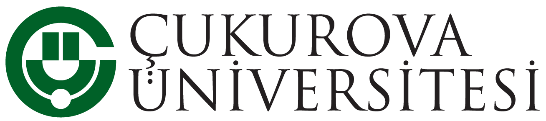 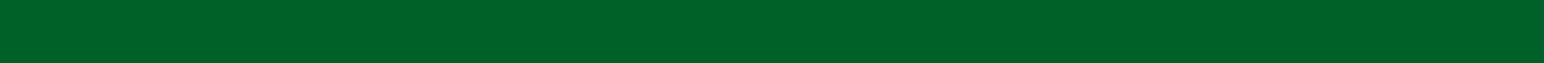 rts.cu.edu.tr
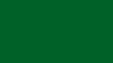 [Speaker Notes: 2263 akademik, 4491 idari]
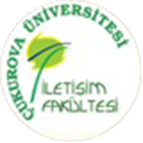 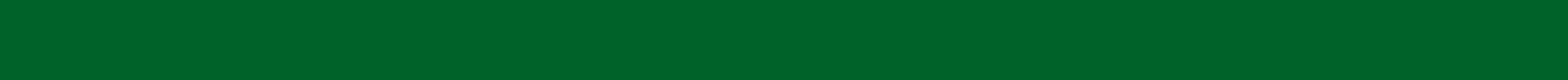 DEĞİŞİM PROGRAMLARI
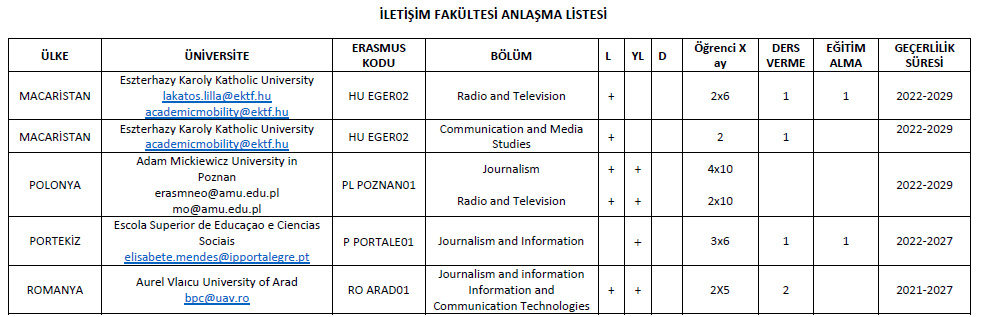 Çukurova Üniversitesi İletişim Fakültesi Radyo, Televizyon Ve Sinema Bölümü
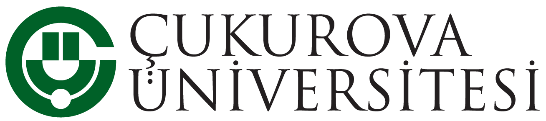 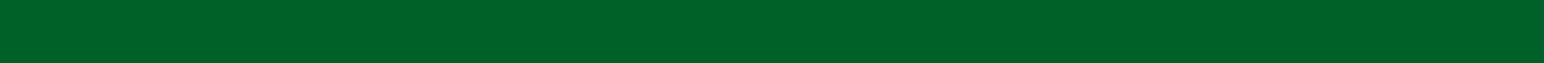 rts.cu.edu.tr
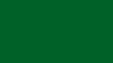 [Speaker Notes: 2263 akademik, 4491 idari]
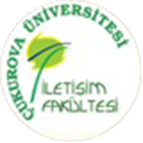 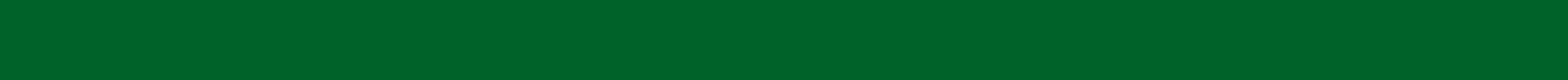 ATÖLYELER VE UYGULAMA BİRİMLERİ
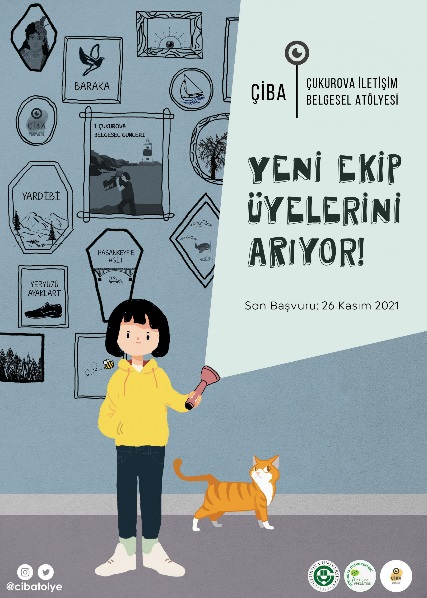 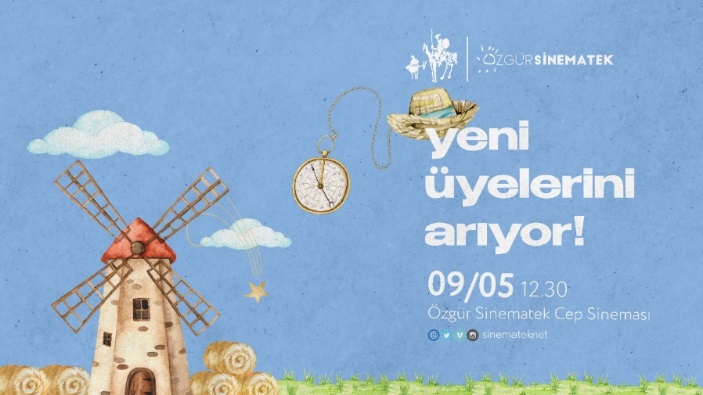 Özgür Sinematek
Çukurova İletişim Belgesel Atölyesi (ÇİBA)
Çukurova Üniversitesi İnternet Televizyonculuğu Atölyesi (ÇİİTA)
Feminist Stüdyo
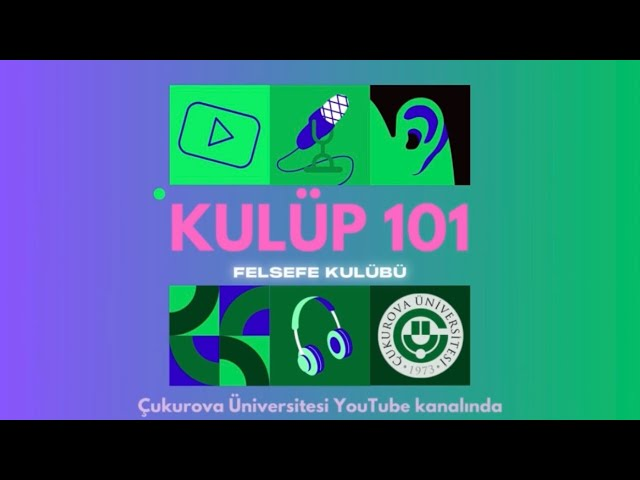 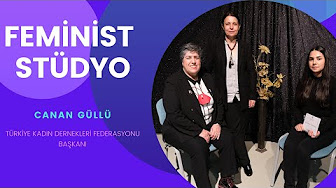 Çukurova Üniversitesi İletişim Fakültesi Radyo, Televizyon Ve Sinema Bölümü
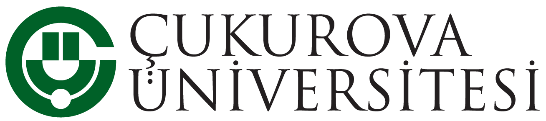 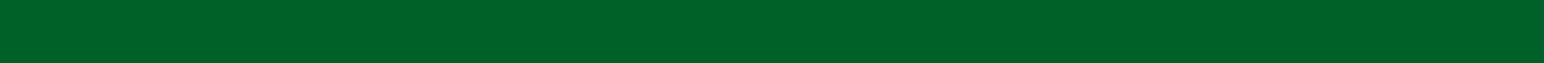 rts.cu.edu.tr
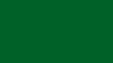 [Speaker Notes: 2263 akademik, 4491 idari]
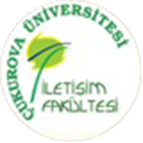 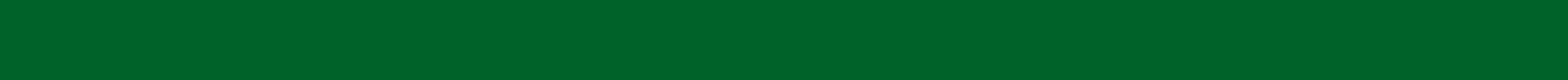 STAJ, İŞ BİRLİKLERİ VE İŞ OLANAKLARI
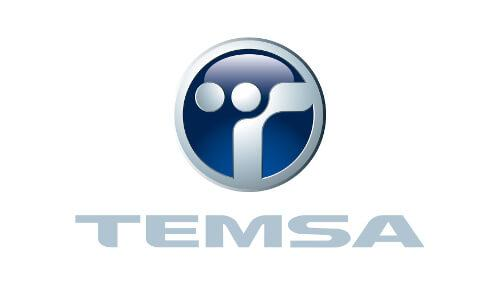 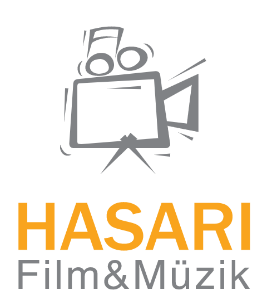 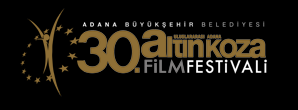 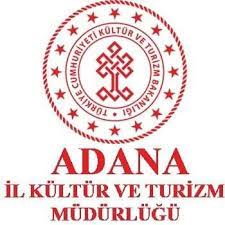 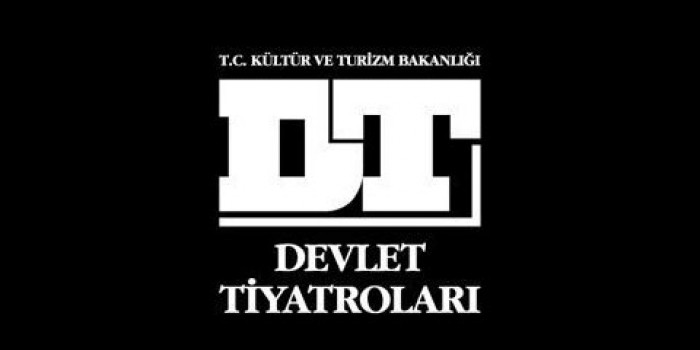 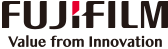 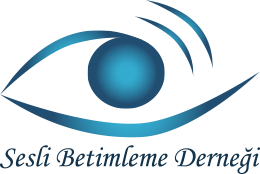 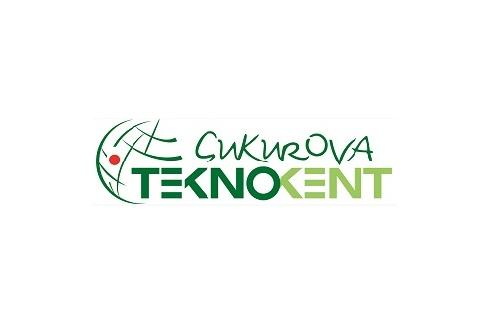 Çukurova Üniversitesi İletişim Fakültesi Radyo, Televizyon Ve Sinema Bölümü
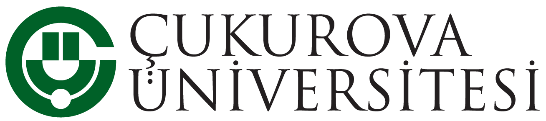 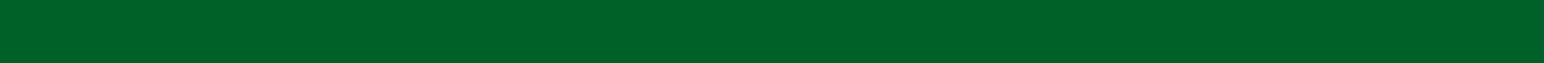 rts.cu.edu.tr
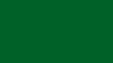 [Speaker Notes: 2263 akademik, 4491 idari]
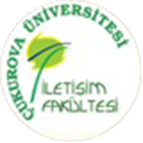 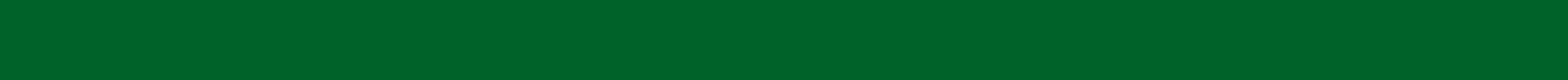 PROJELER, BAŞARILAR VE ÖDÜLLER
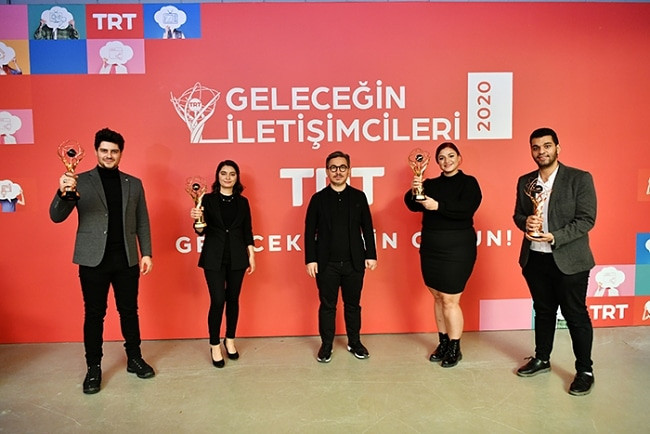 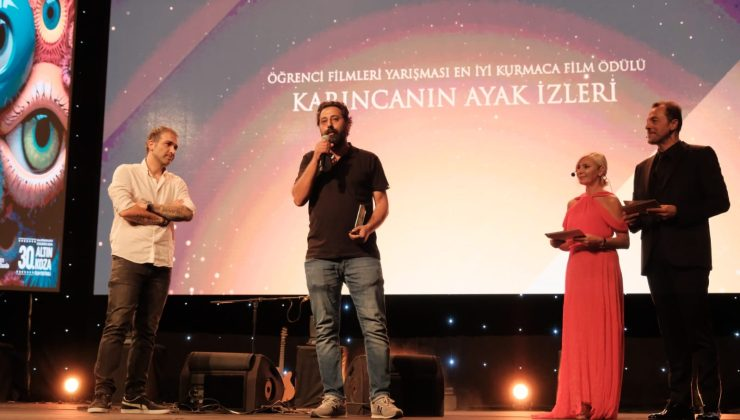 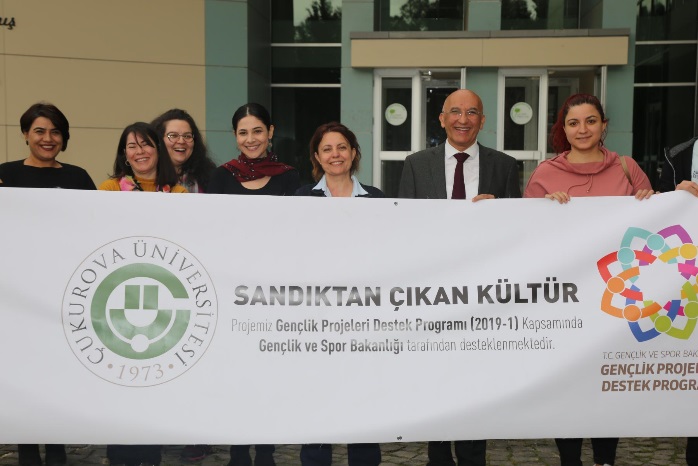 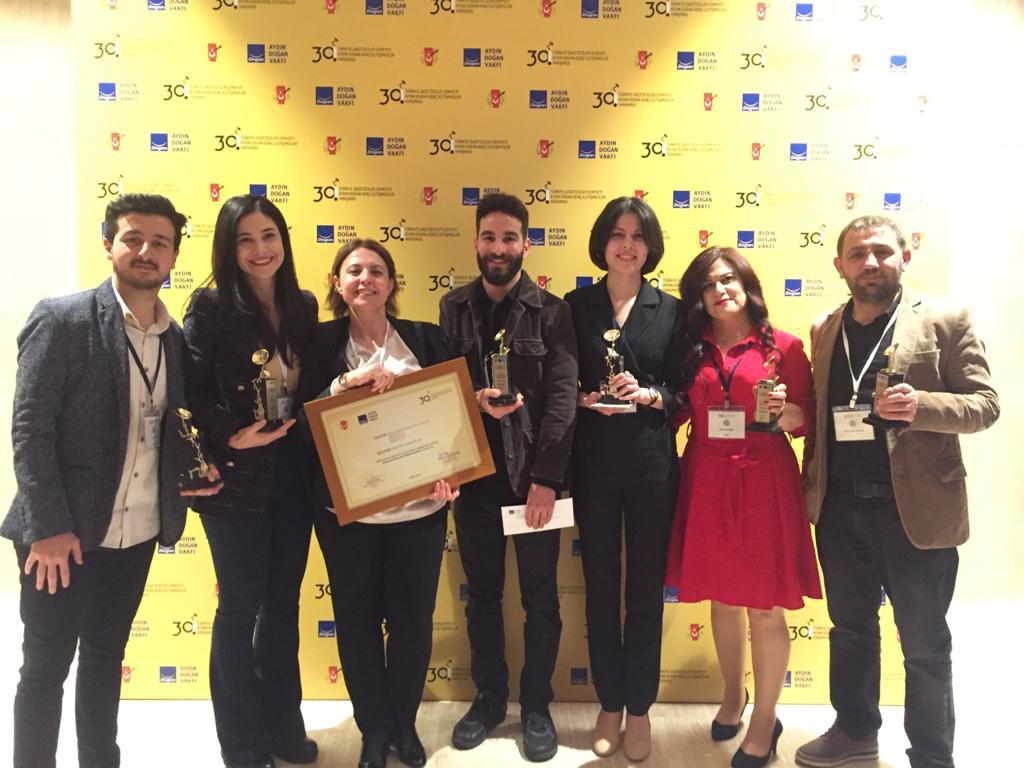 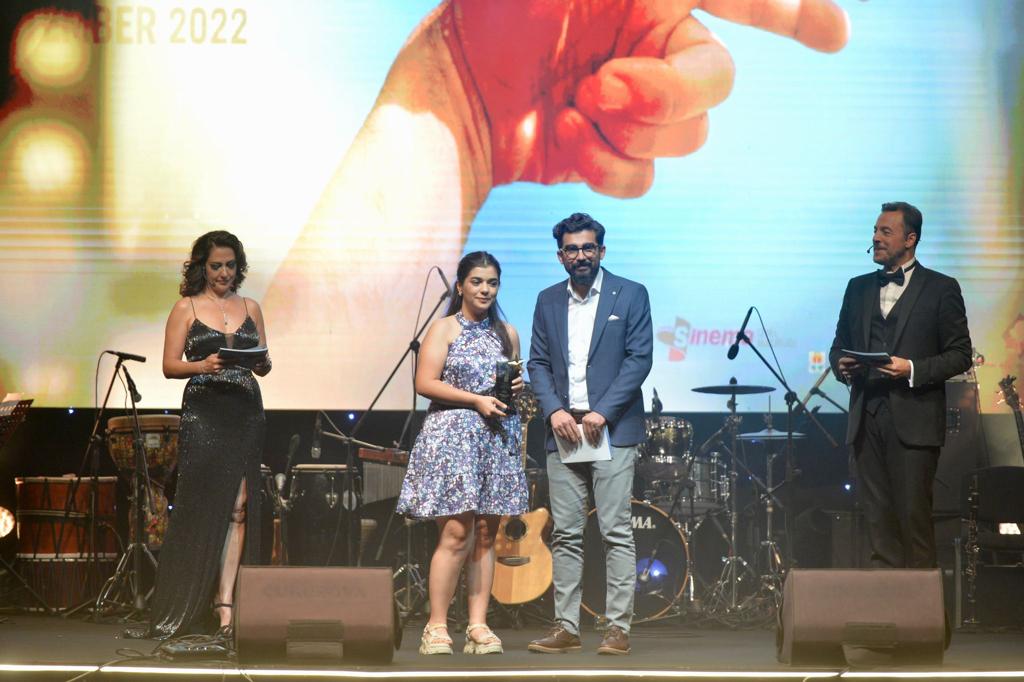 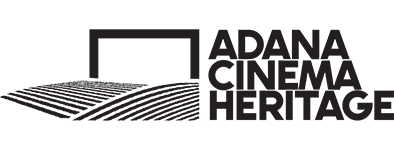 Çukurova Üniversitesi İletişim Fakültesi Radyo, Televizyon Ve Sinema Bölümü
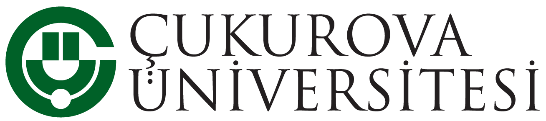 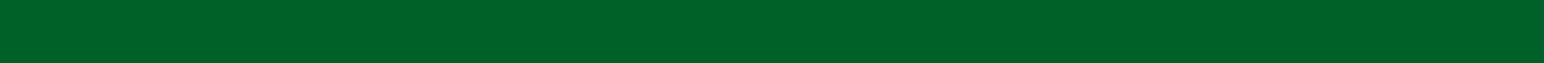 rts.cu.edu.tr
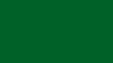 [Speaker Notes: 2263 akademik, 4491 idari]
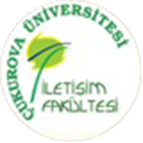 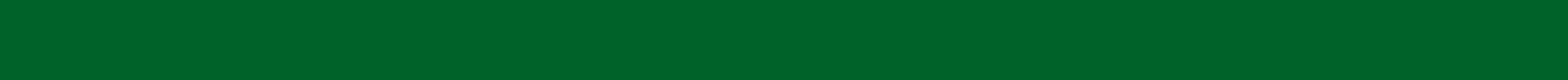 PROJELER, BAŞARILAR VE ÖDÜLLER
18-24 Eylül 2023 tarihleri arasında düzenlenen olan 30. Uluslararası Adana Altın Koza Film Festivali’nde, Ulusal Öğrenci Filmleri Yarışması, Kurmaca kategorisinde Ümit Güç’ün “Karıncanın Ayak İzleri” ödül kazandı. Adana Kısa Film Yarışması’nda ise Emre Karakuş’un “Efruz”  ve Radyo, Televizyon ve Sinema Yüksek Lisans Programı öğrencisi Batukan Ceyran’ın “Sinema Yaşıyor” adlı filmleri finale kaldılar.
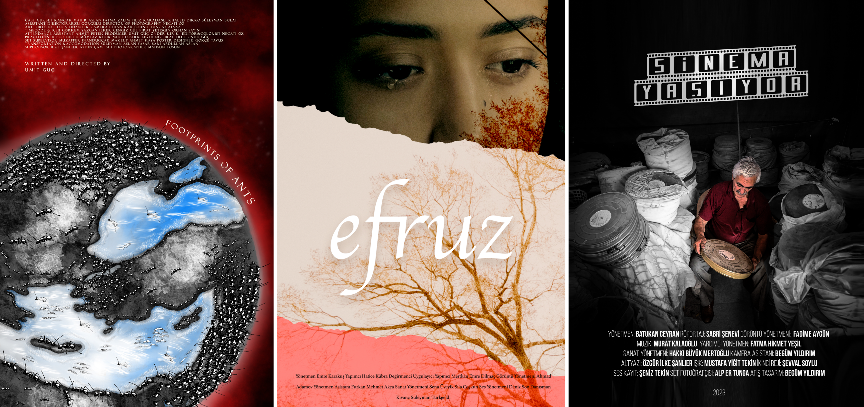 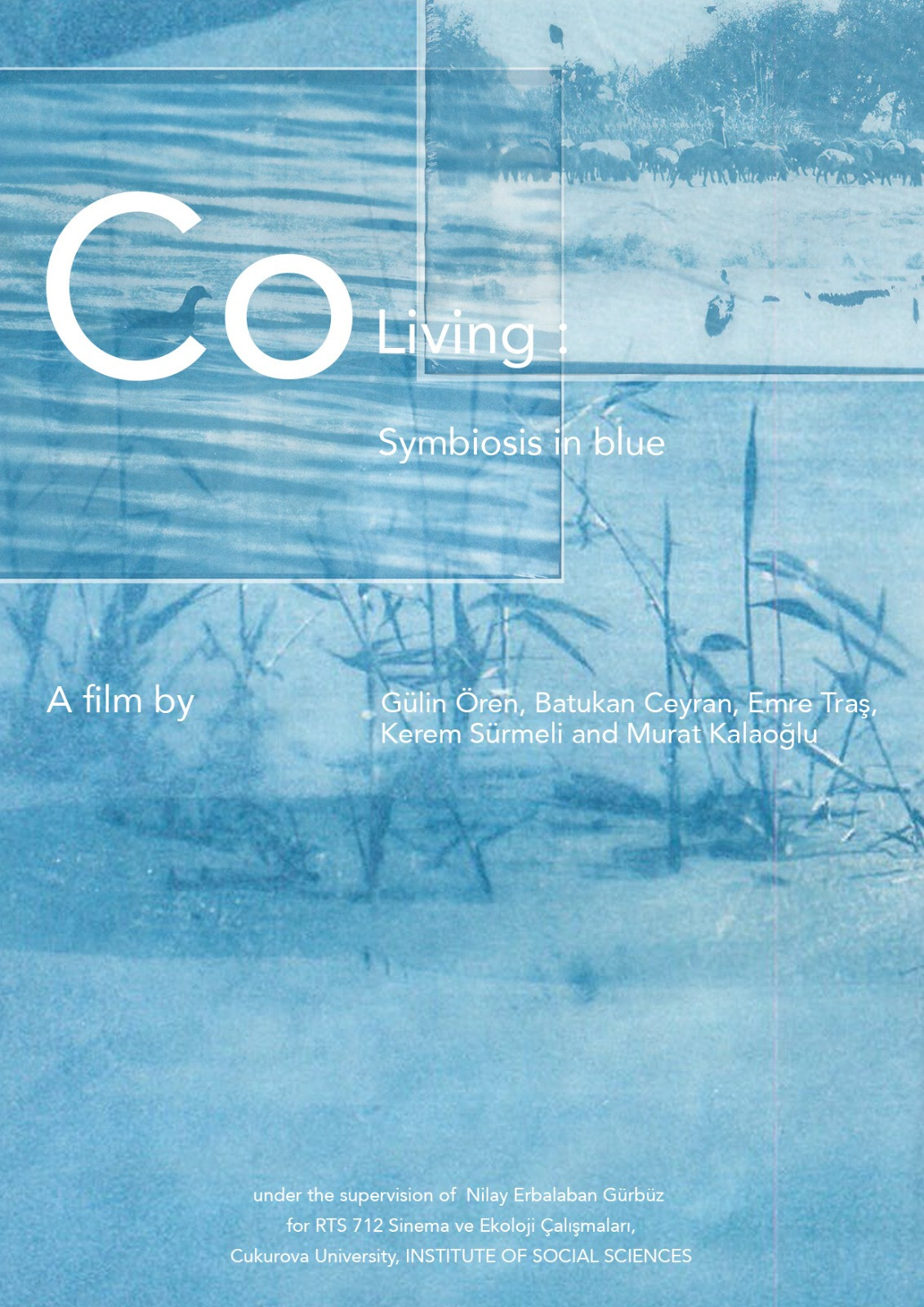 Yönetmenliğini Gülin Ören, Batukan Ceyran, Emre Traş, Kerem Sürmeli ve Murat Kalaoğlu’nun üstlendiği ve danışmanlığını Dr. Öğr. Üyesi Özge Nilay Erbalaban’ün yaptığı «Co Living» isimli belgesel filmi, Bozcaada Uluslararası Ekolojik Belgesel Festivalinin (BIFED) GAIA öğrenci kategorisi seçmelerine kalan filmler arasında yerini aldı.
Çukurova Üniversitesi İletişim Fakültesi Radyo, Televizyon Ve Sinema Bölümü
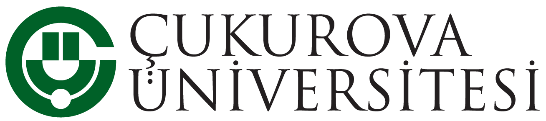 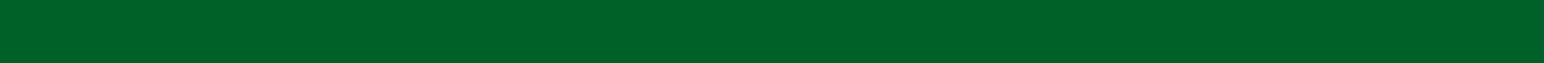 rts.cu.edu.tr
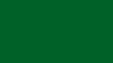 [Speaker Notes: 2263 akademik, 4491 idari]
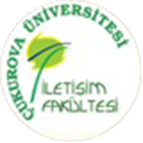 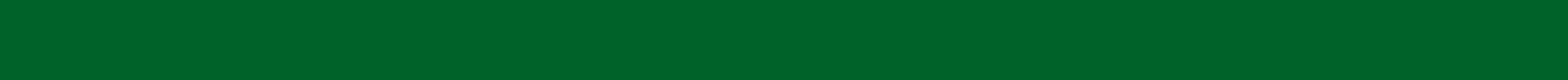 İLETİŞİM KANALLARI
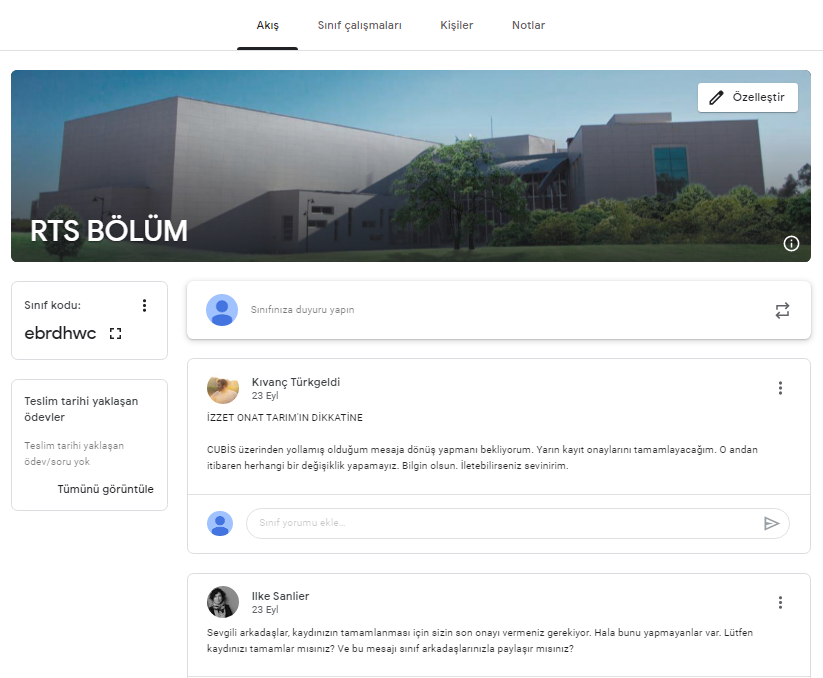 Google Classroom RTS Bölüm Sayfası
Sınıf kodu: ebrdhwc
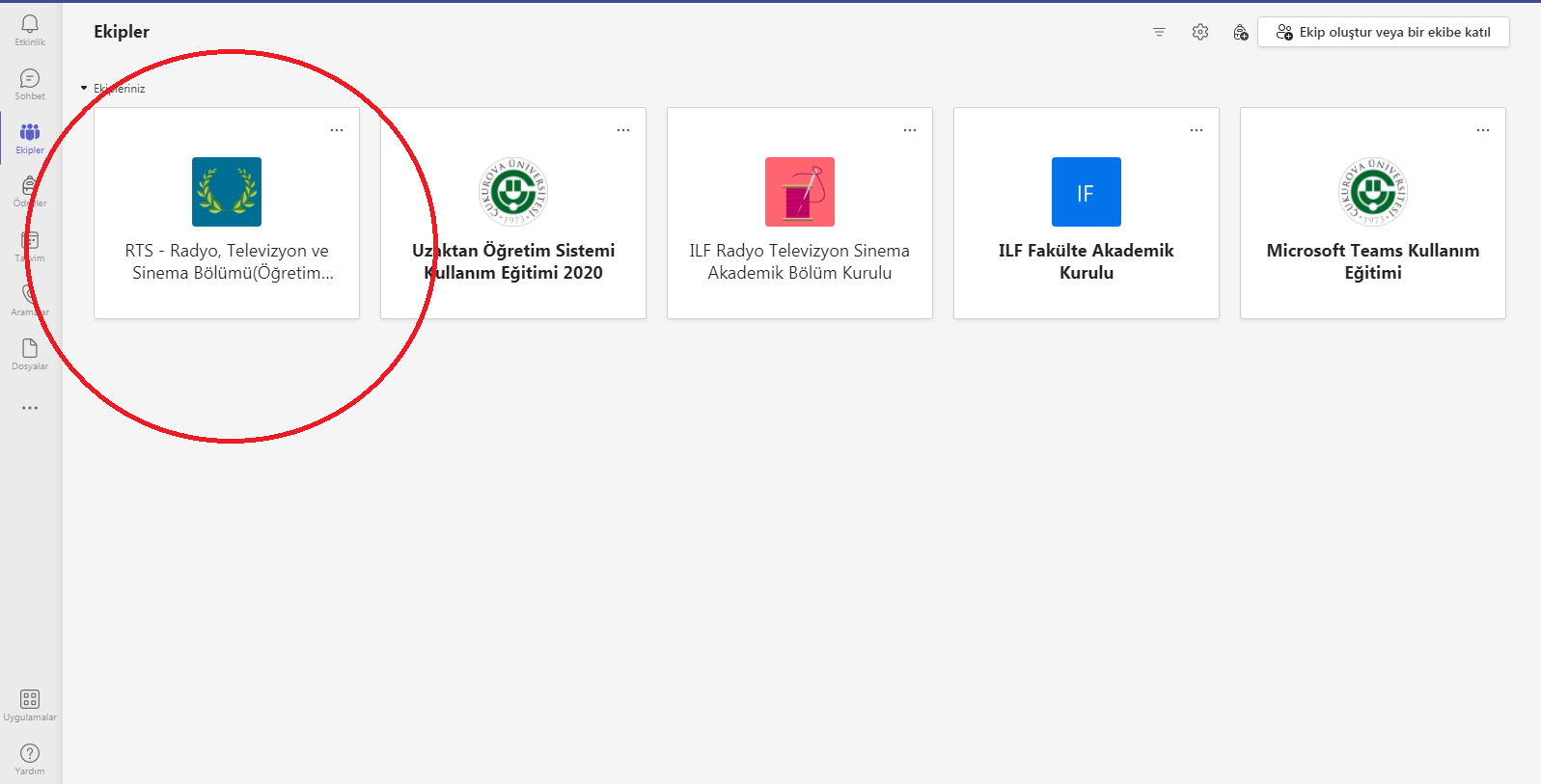 Microsoft Teams RTS Radyo, Televizyon ve Sinema Bölümü (Öğretim Elemanı ve Öğrenciler)
Çukurova Üniversitesi İletişim Fakültesi Radyo, Televizyon Ve Sinema Bölümü
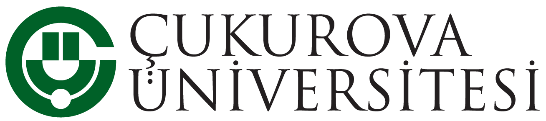 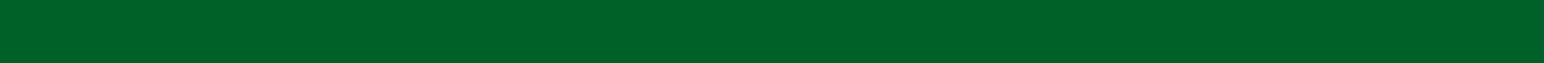 rts.cu.edu.tr
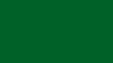 [Speaker Notes: 2263 akademik, 4491 idari]
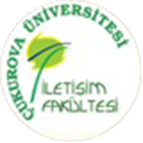 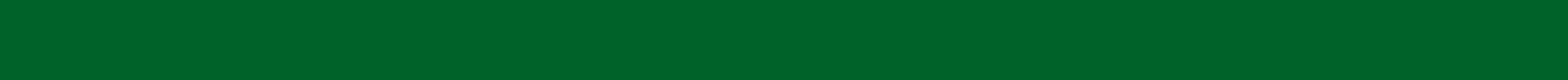 WEB SAYFAMIZ 
rts.cu.edu.tr
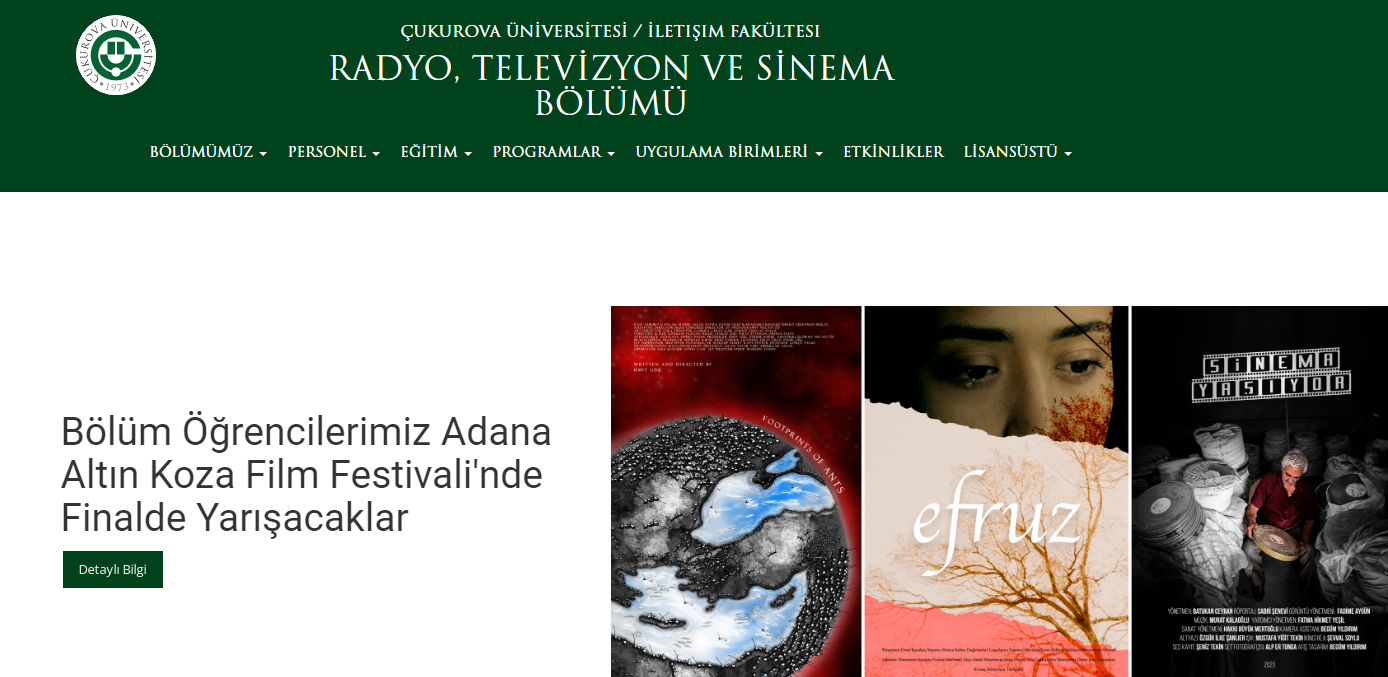 Çukurova Üniversitesi İletişim Fakültesi Radyo, Televizyon Ve Sinema Bölümü
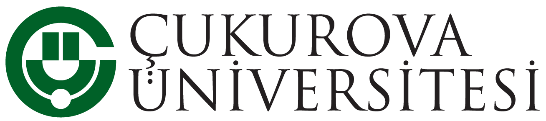 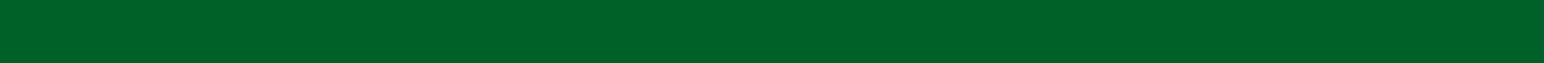 rts.cu.edu.tr
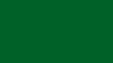 [Speaker Notes: 2263 akademik, 4491 idari]
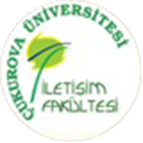 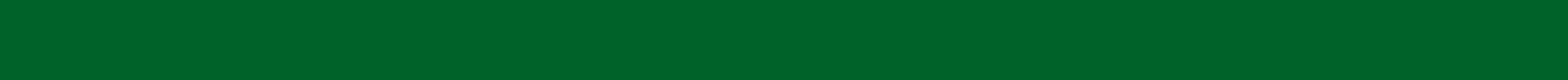 ORYANTASYON SUNUMLARI
https://rts.cu.edu.tr/cu/egitim/oryantasyon
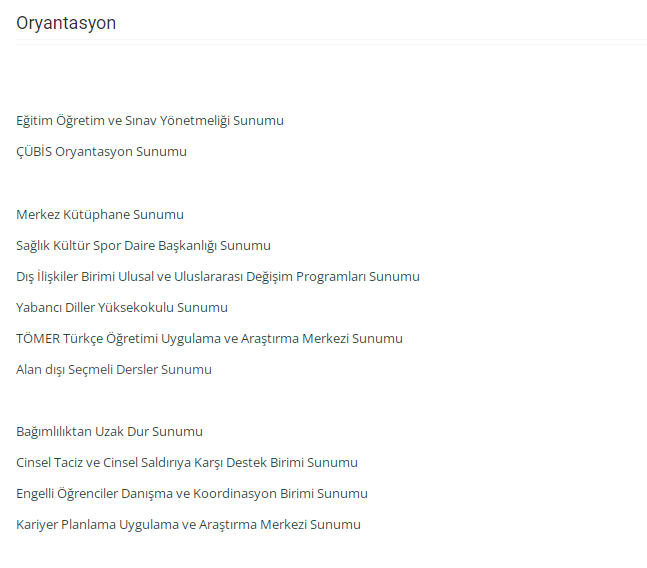 Çukurova Üniversitesi İletişim Fakültesi Radyo, Televizyon Ve Sinema Bölümü
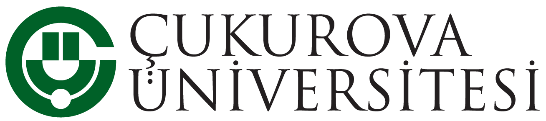 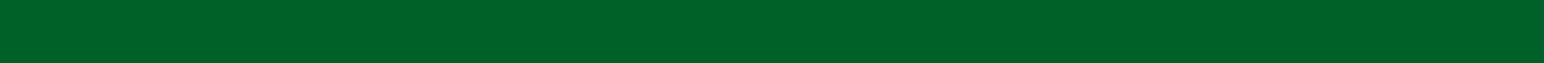 rts.cu.edu.tr
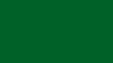 [Speaker Notes: 2263 akademik, 4491 idari]
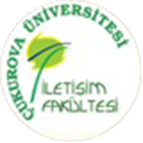 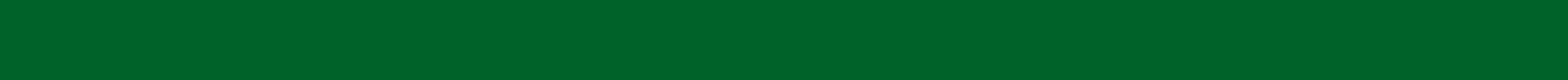 INSTAGRAM
cu_iletisim_fakultesi
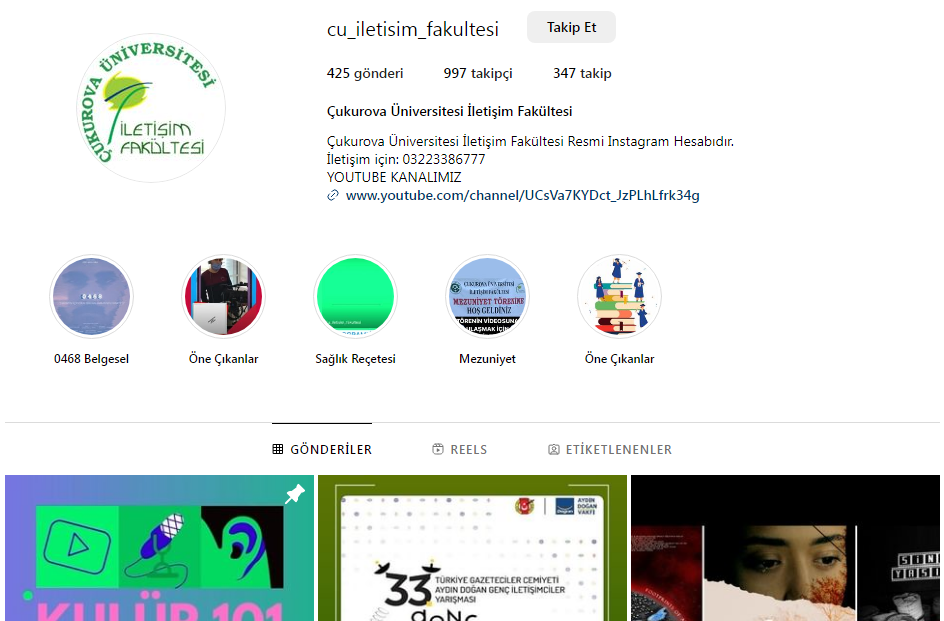 Çukurova Üniversitesi İletişim Fakültesi Radyo, Televizyon Ve Sinema Bölümü
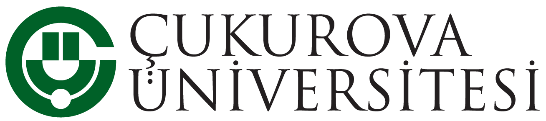 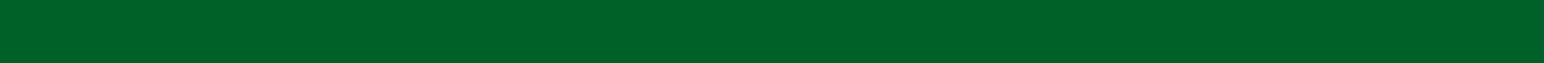 rts.cu.edu.tr
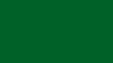 [Speaker Notes: 2263 akademik, 4491 idari]
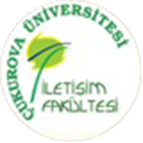 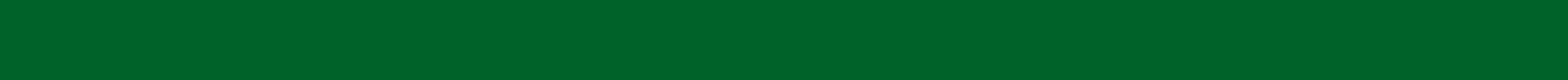 YOUTUBE
Çukurova Üniversitesi İletişim Fakültesi
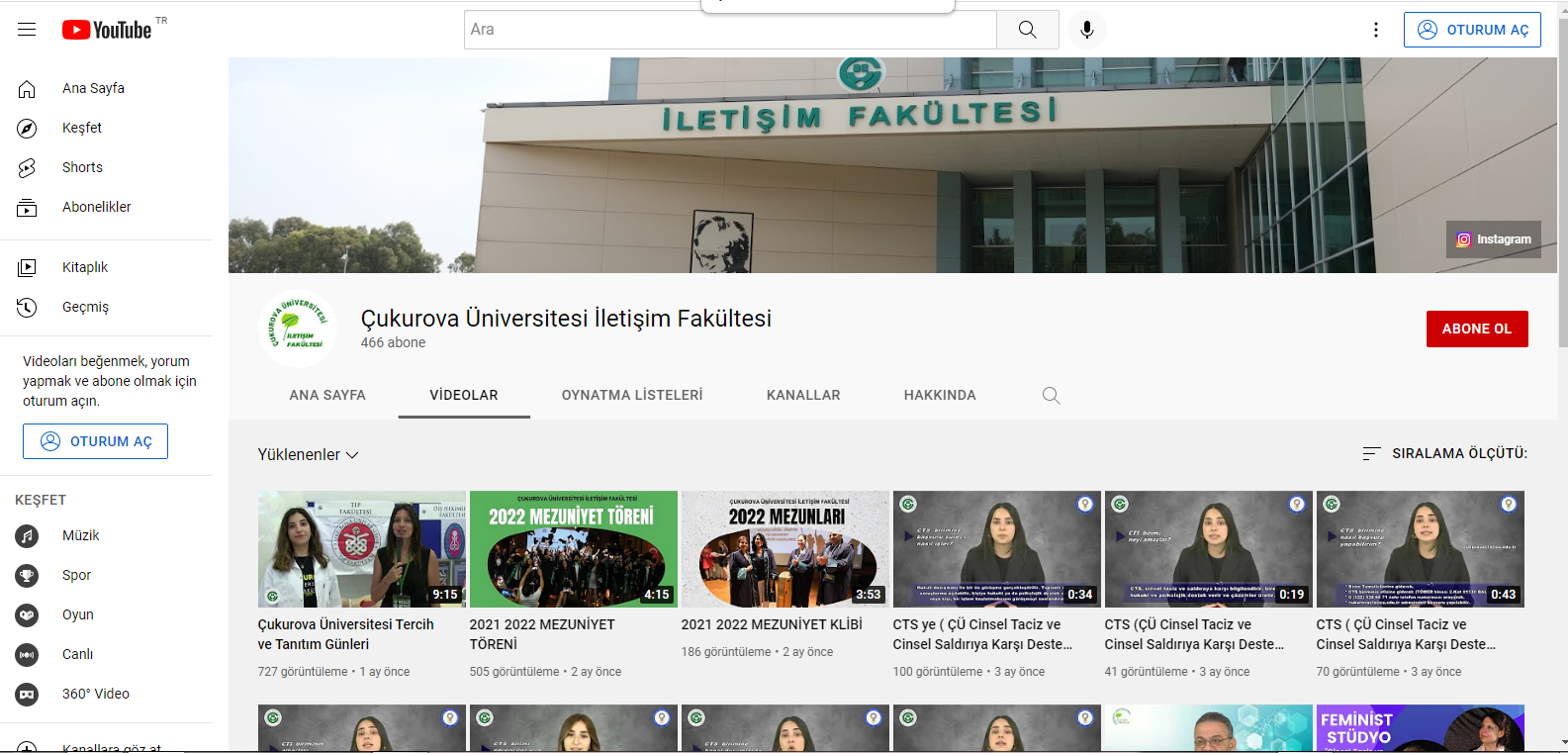 Çukurova Üniversitesi İletişim Fakültesi Radyo, Televizyon Ve Sinema Bölümü
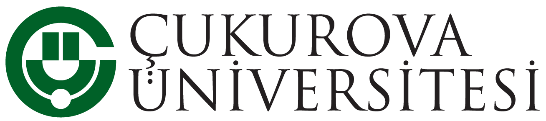 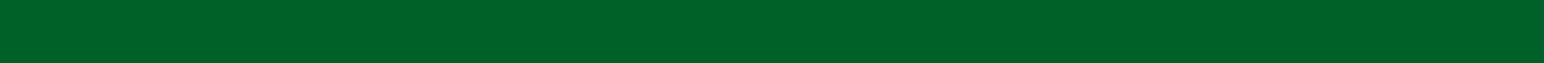 rts.cu.edu.tr
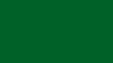 [Speaker Notes: 2263 akademik, 4491 idari]
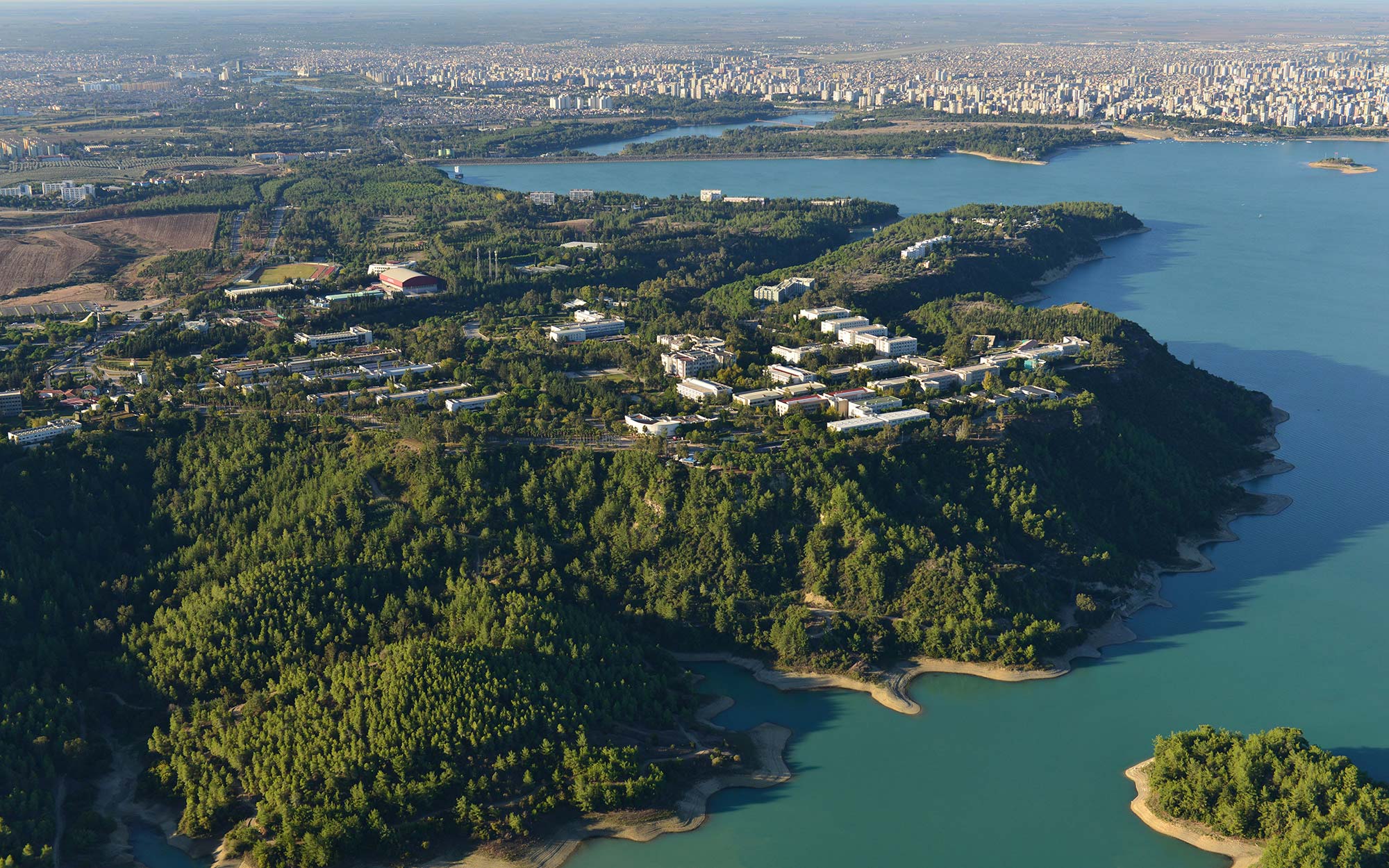 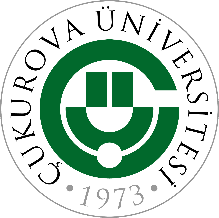 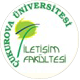 Dinlediğiniz için teşekkürler ve başarılar
19/08/2022
rts.cu.edu.tr